SLICK Simulations for Line-Intensity Mapping
Karolina Garcia
CAPS Postdoctoral Fellow
NCSA/University of Illinois
Line-Intensity Mapping
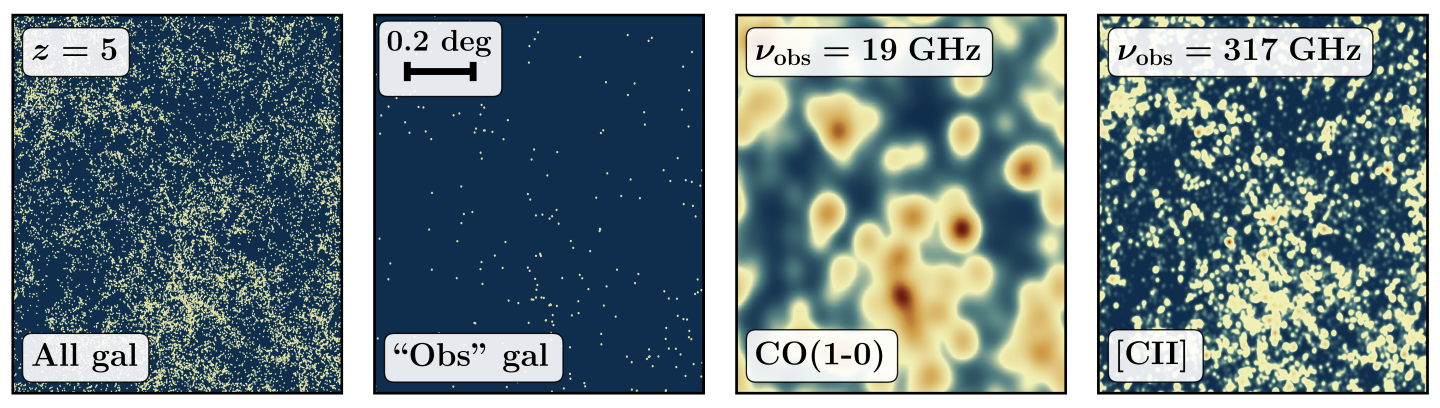 Bernal & Kovetz 2022
Line-intensity mapping (LIM) of molecular line luminosities (such as CO and [CII]) trace molecular gas and SFR in different times of the universe history, and their large-scale maps will potentially constrain cosmology from unexplored cosmic eras.
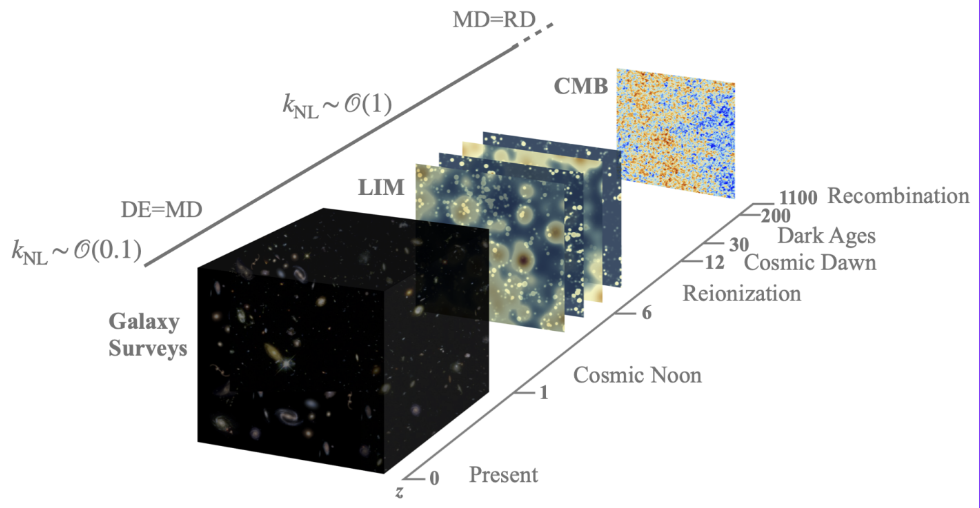 2
Line-Intensity Mapping
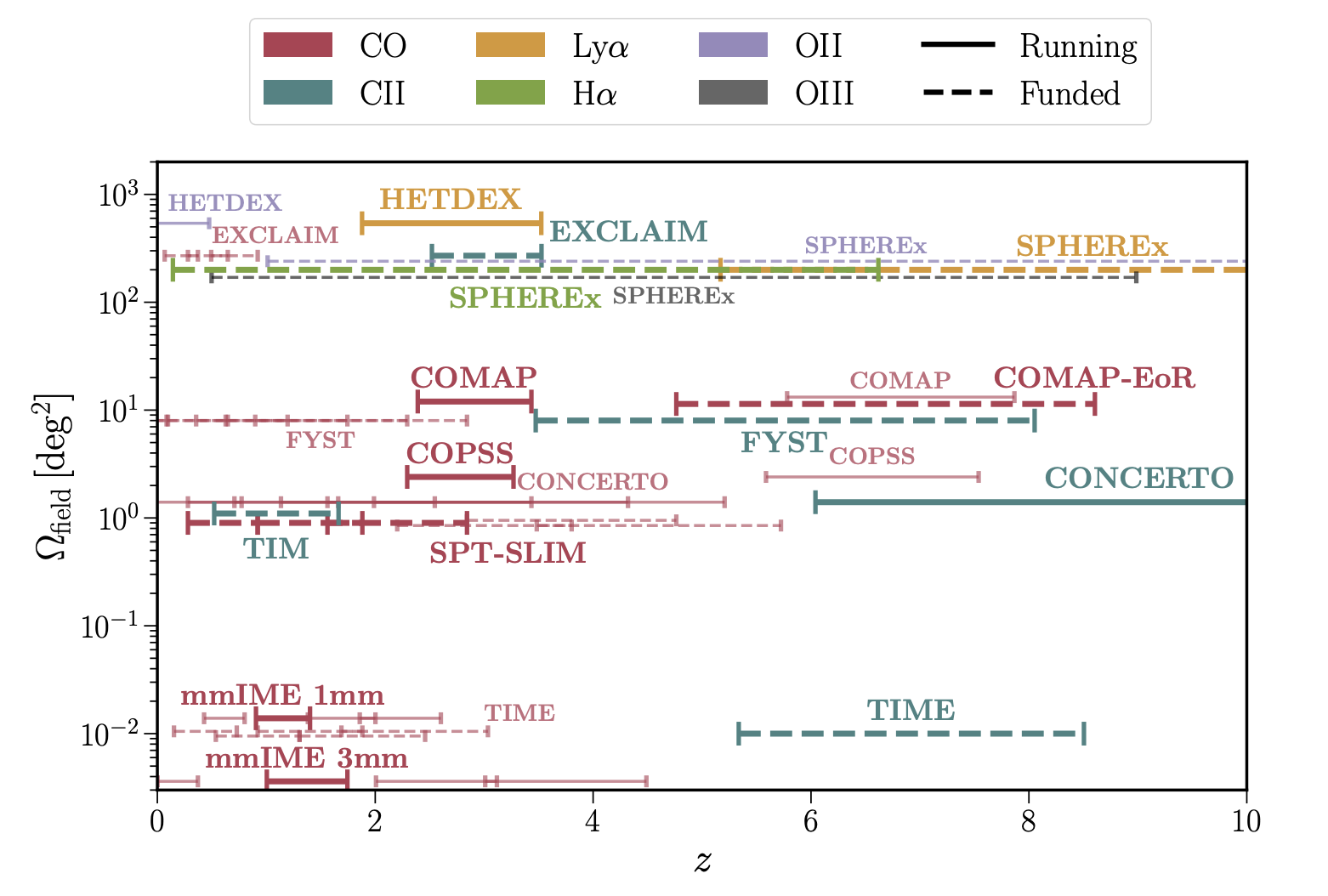 3
Line-Intensity Mapping
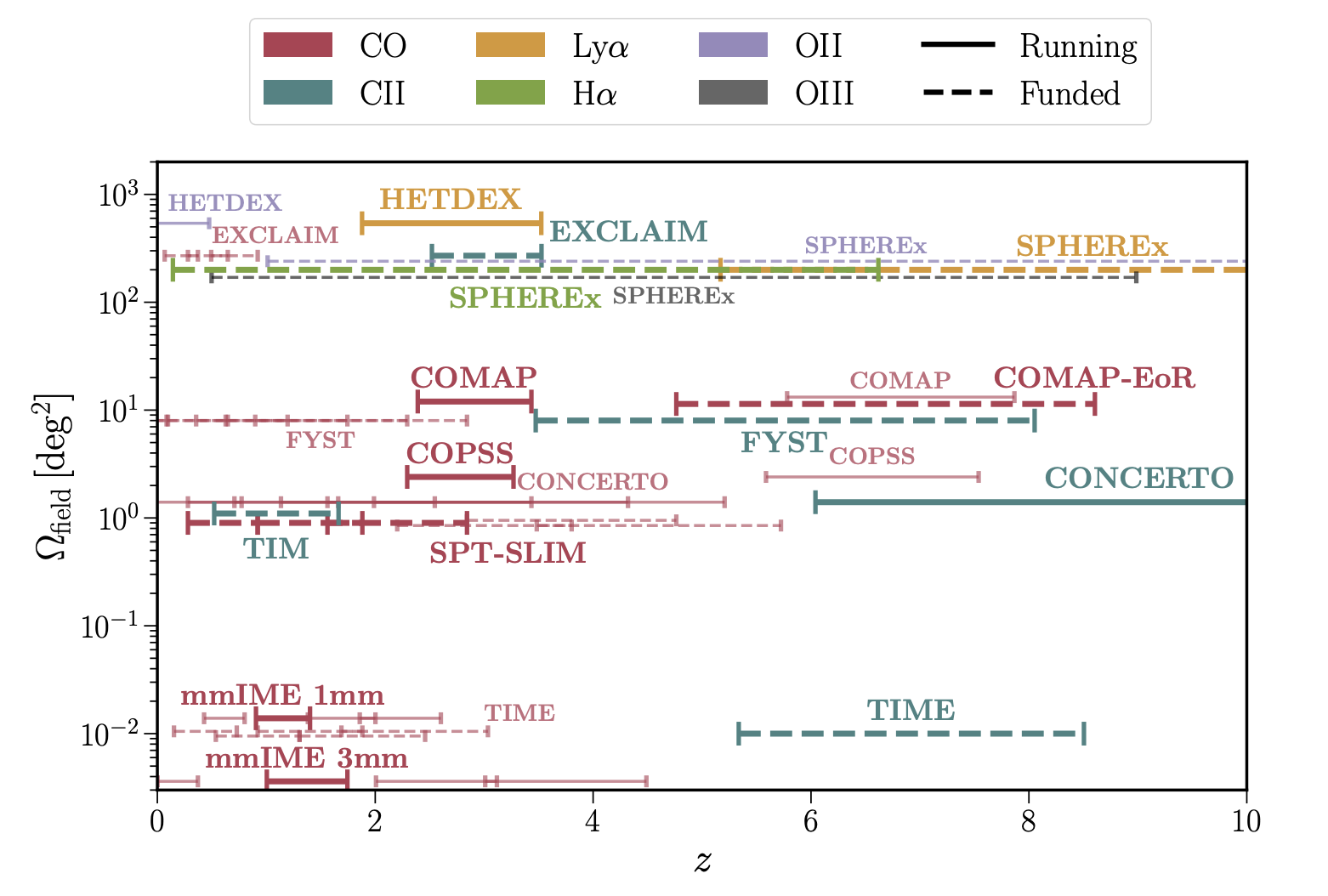 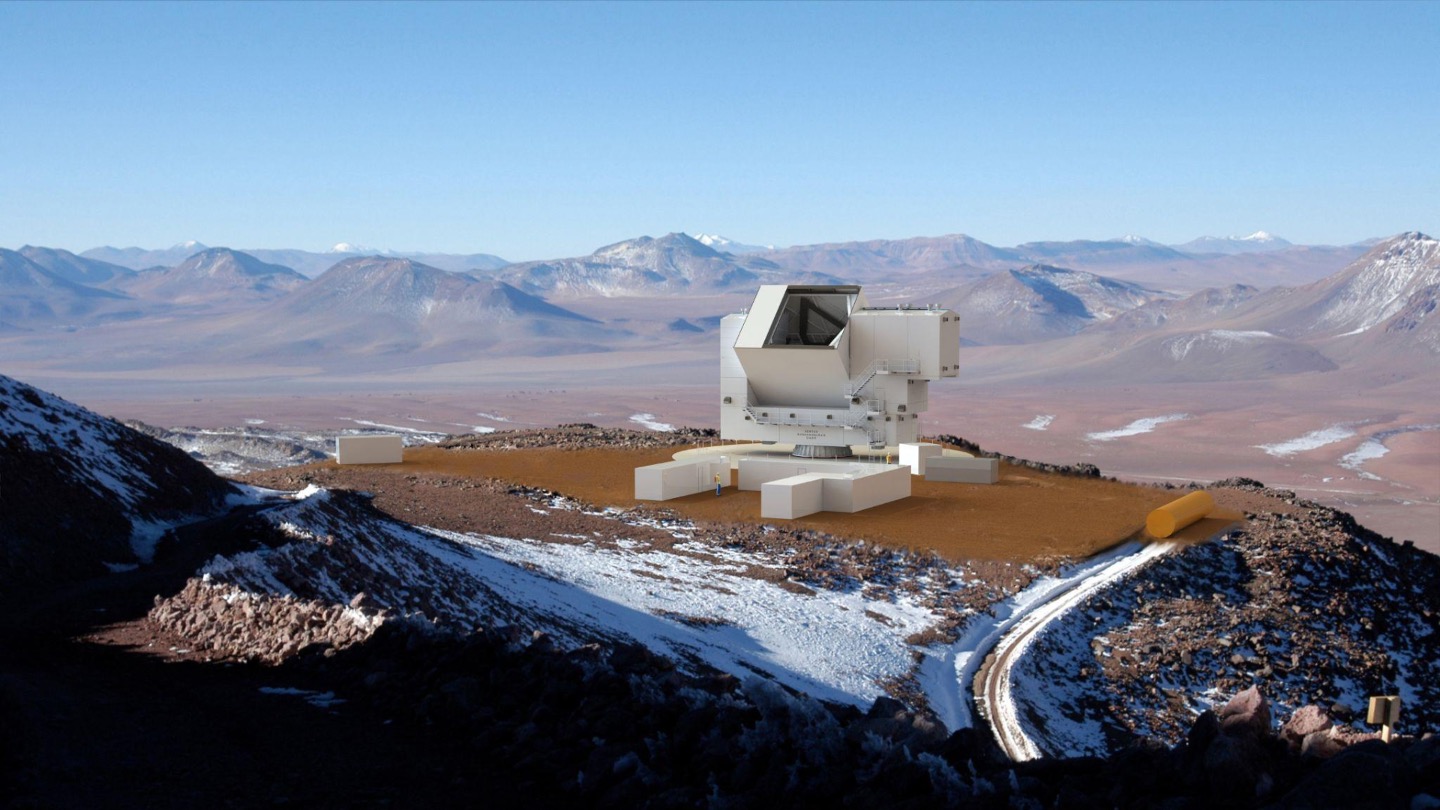 FYST
[CII] at Cosmic Dawn, CO at Cosmic Noon
4
Line-Intensity Mapping
TIM: [CII] at Cosmic Noon
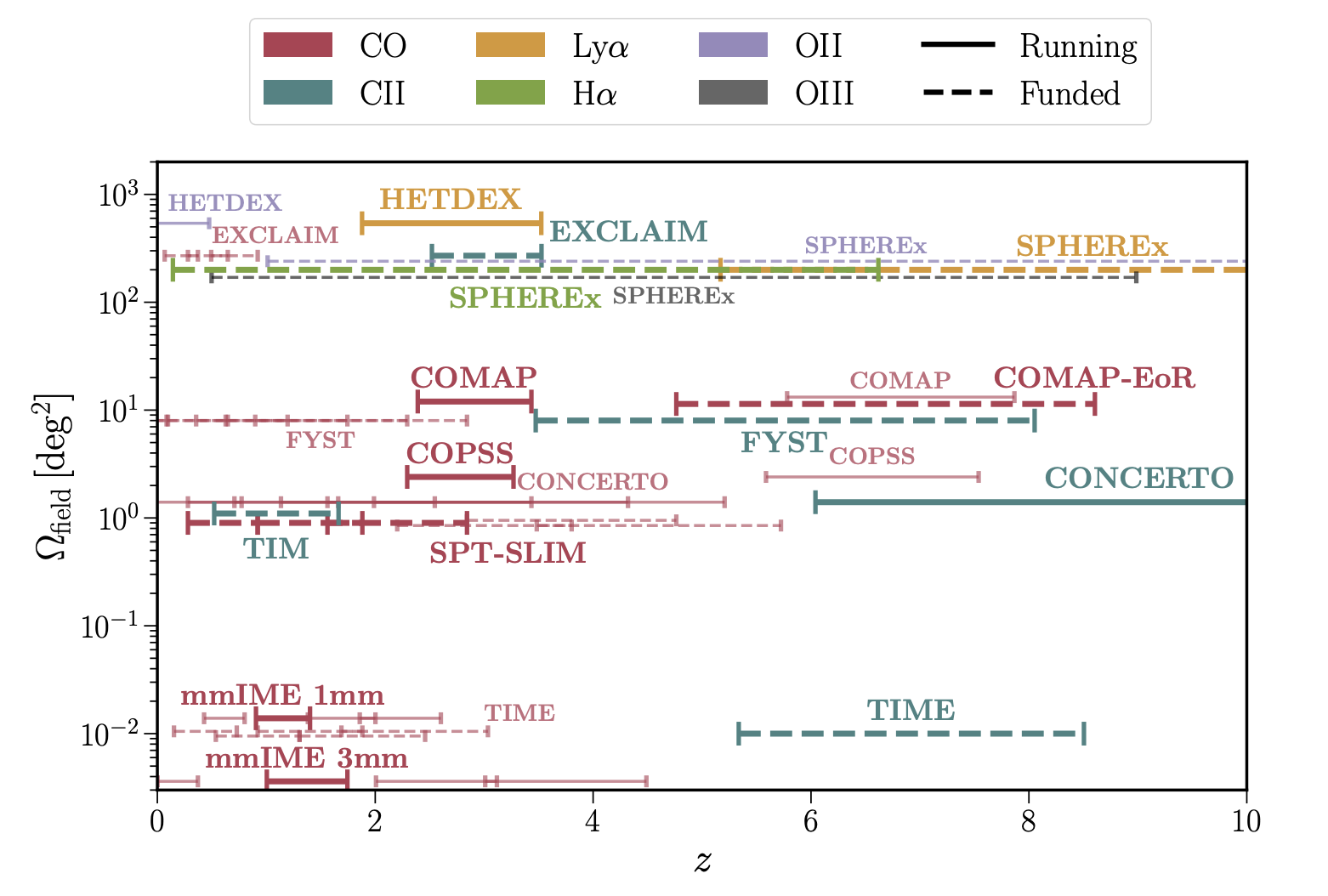 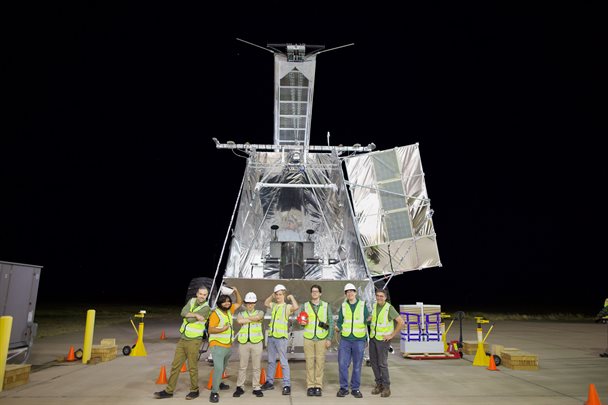 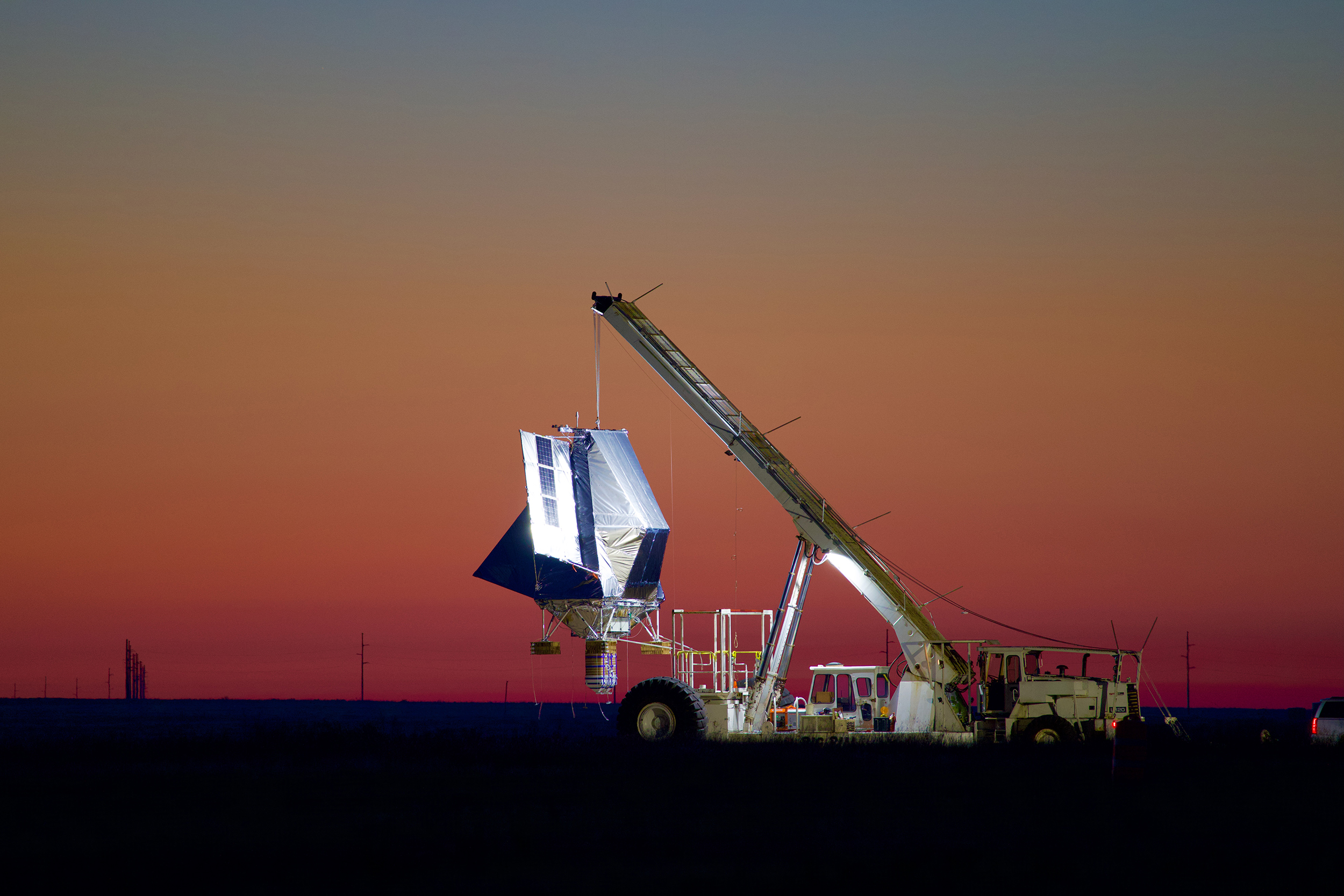 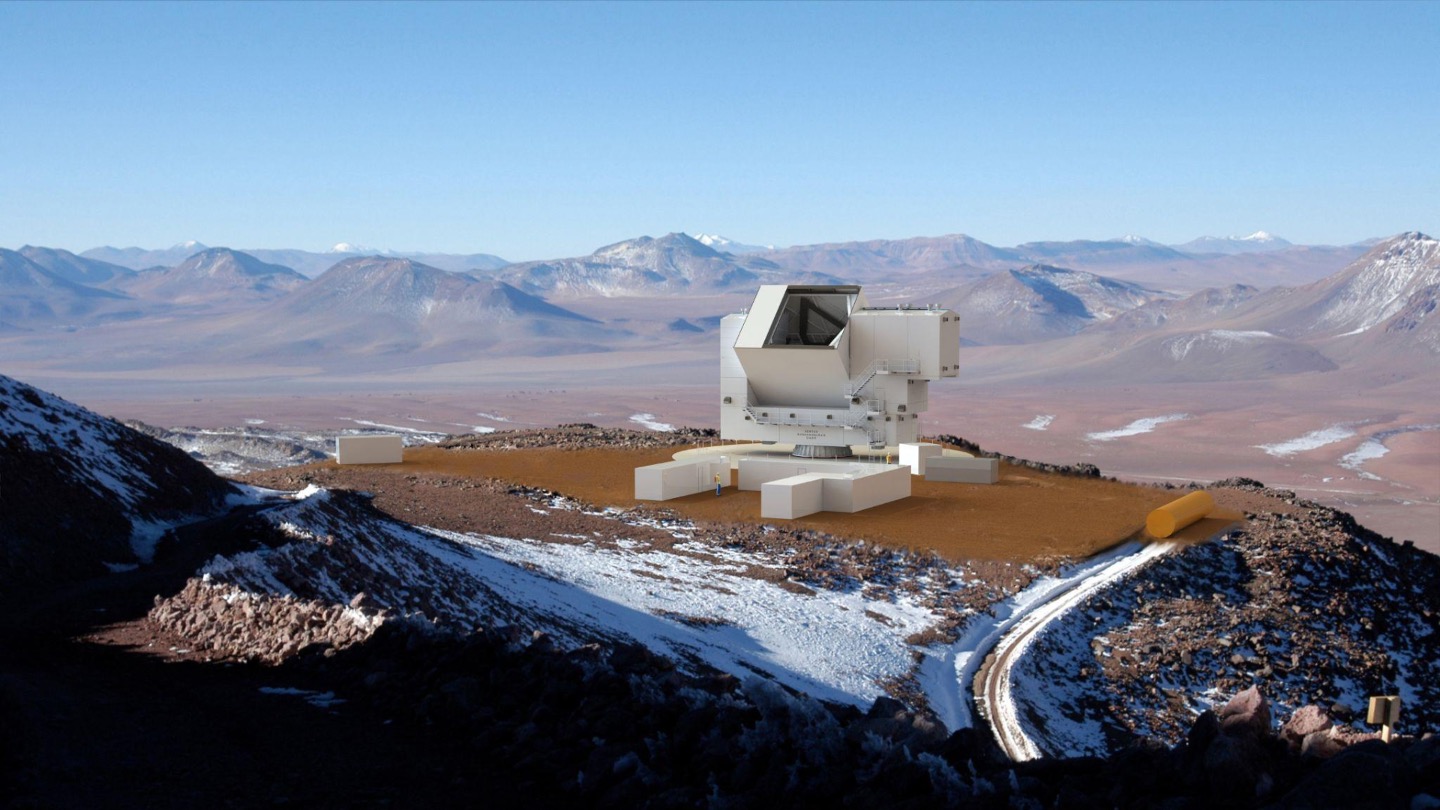 FYST
[CII] at Cosmic Dawn, CO at Cosmic Noon
5
LIM Modeling with Hydrodynamical Simulations
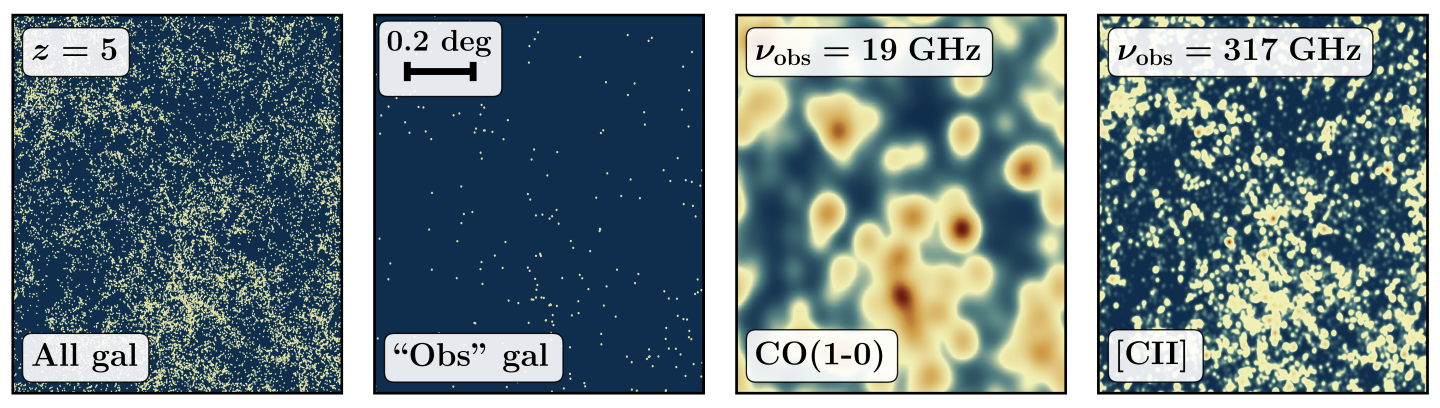 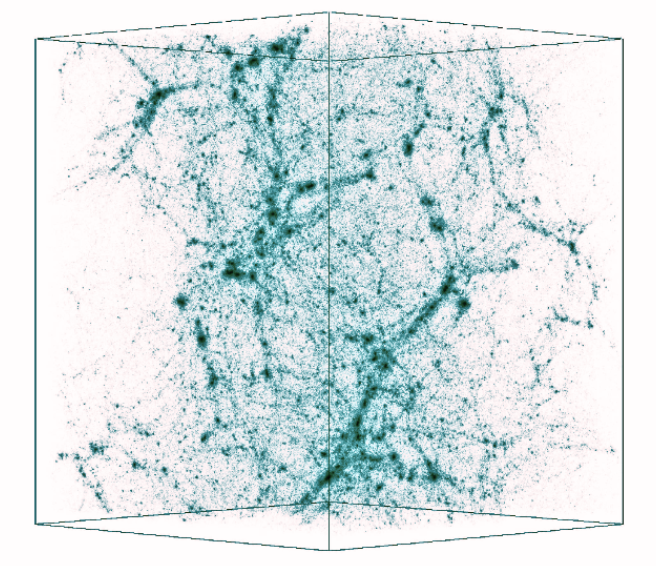 Bernal & Kovetz 2022
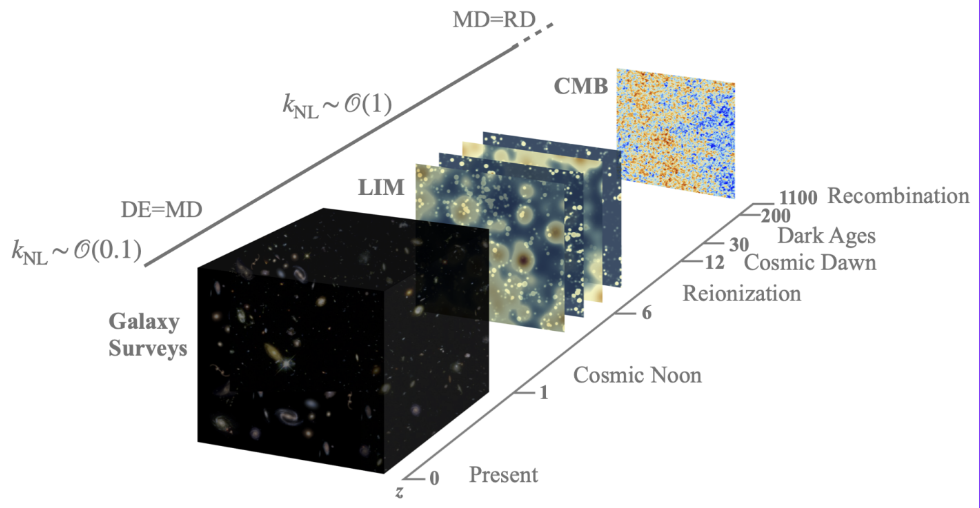 6
Limitations of Cosmological Simulations for LIM
🧊 Resolution Limits
Can’t resolve individual clouds;
Gas temperature and density averaged over

🔬 Missing Small-Scale Physics
No ISM chemistry, turbulence, or dust;
Need models to predict line emission

💫 Feedback (and other astrophysical) Models
Tunable recipes for AGN and SN effects

📏 Size Limit
Computationally expensive

🎲 One Box per Redshift
Set parameters; cosmic variance
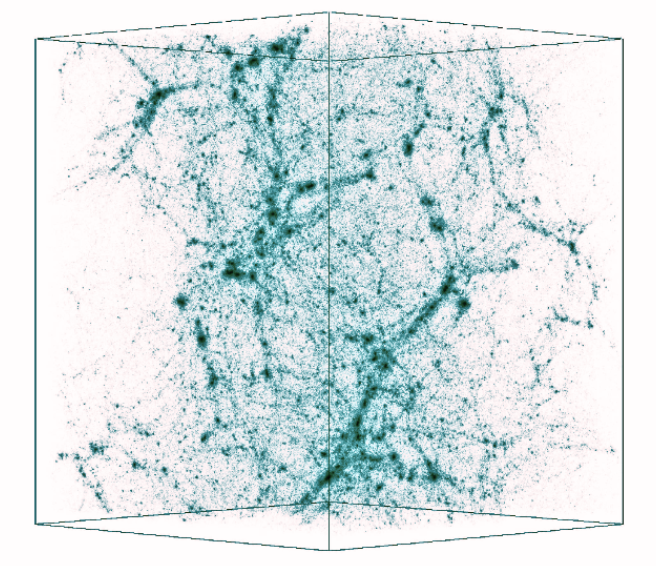 7
Limitations of Cosmological Simulations for LIM
🧊 Resolution Limits
Can’t resolve individual clouds;
Gas temperature and density averaged over

🔬 Missing Small-Scale Physics
No ISM chemistry, turbulence, or dust;
Need models to predict line emission

💫 Feedback (and other astrophysical) Models
Tunable recipes for AGN and SN effects

📏 Size Limit
Computationally expensive

🎲 One Box per Redshift
Set parameters; cosmic variance
Can we develop a physically motivated method that is scalable, flexible, and easy to interpret, while effectively addressing these challenges?
8
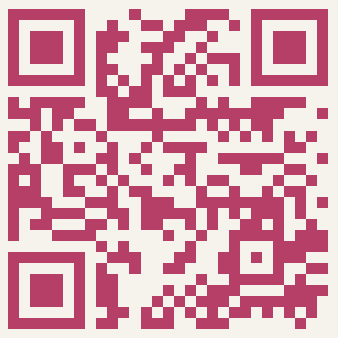 Garcia, Narayanan, Popping, Anirudh, Kaasinen
SLICK: Scalable Line Intensity Computation Kit
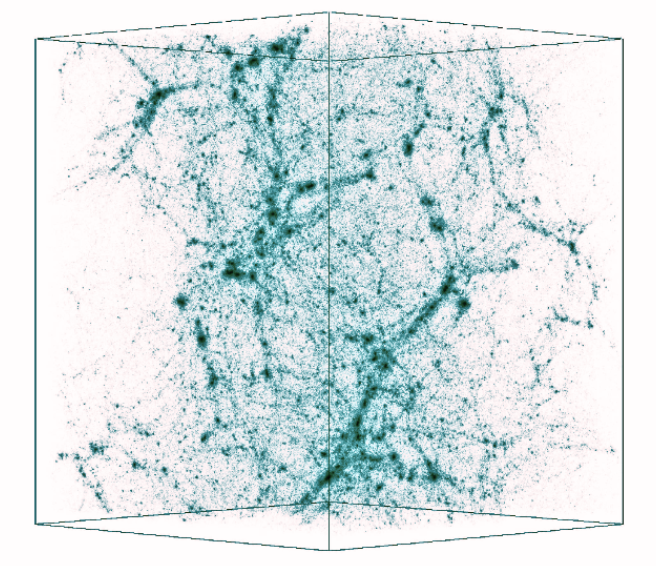 Input Simulations:
SIMBA, IllustrisTNG, and CAMELS
🌫️ Sub-resolution modeling of clouds based on Popping et al. (2019)

🔁 DESPOTIC (radiative transfer code) is run in each cloud zone to compute line emission ([CII], CO, CI, etc).

🔆 Environment-dependent radiation field is used to model UV/CR effects

✨ Produces cloud-level and galaxy-integrated molecular line luminosities
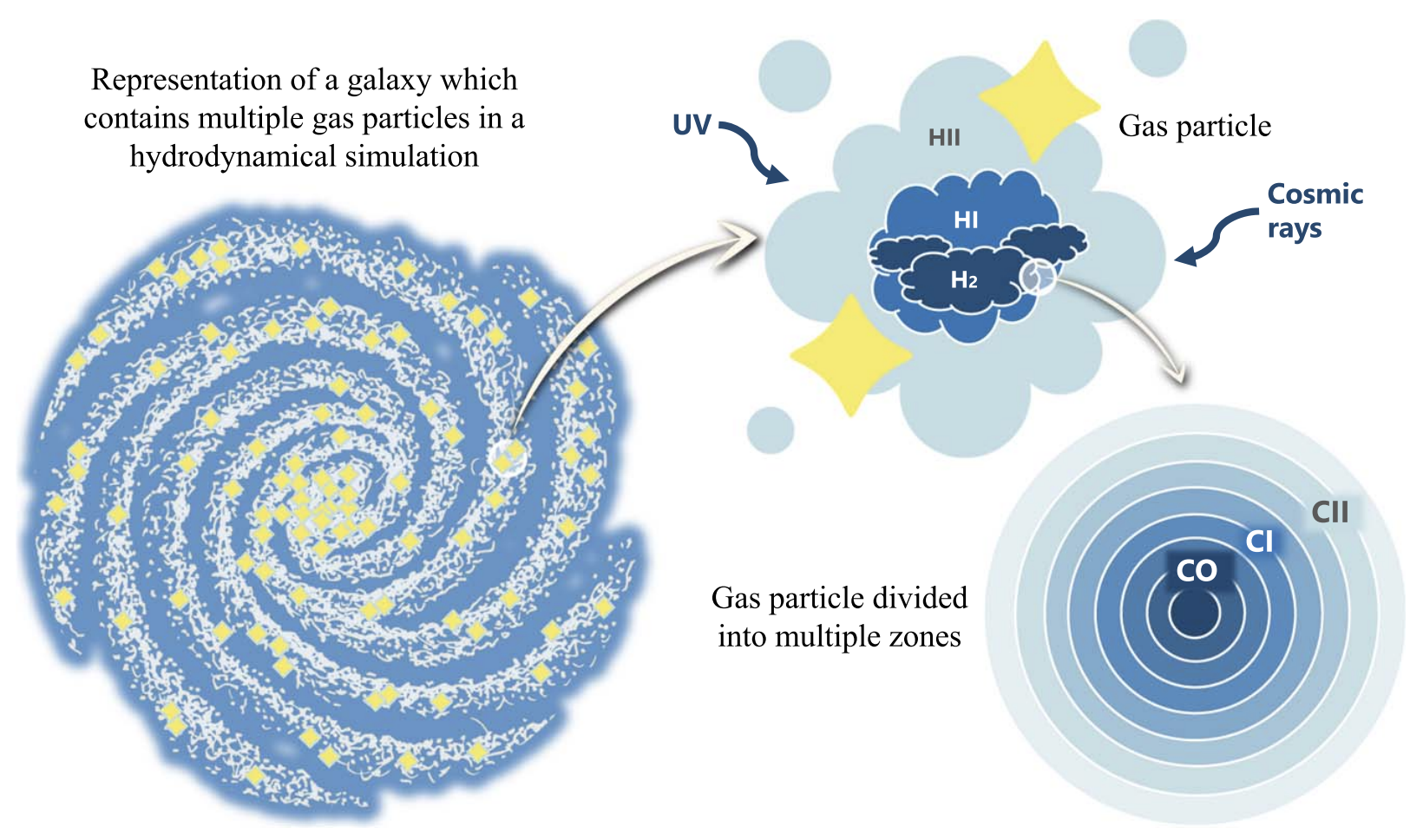 Garcia et al. 2024
9
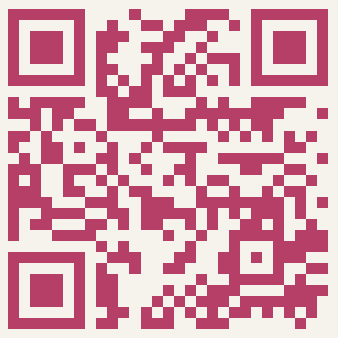 Garcia, Narayanan, Popping, Anirudh, Kaasinen
SLICK: Scalable Line Intensity Computation Kit
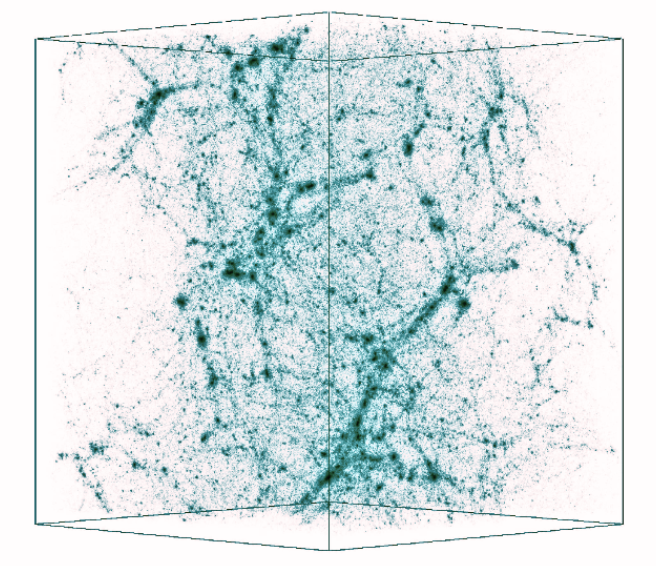 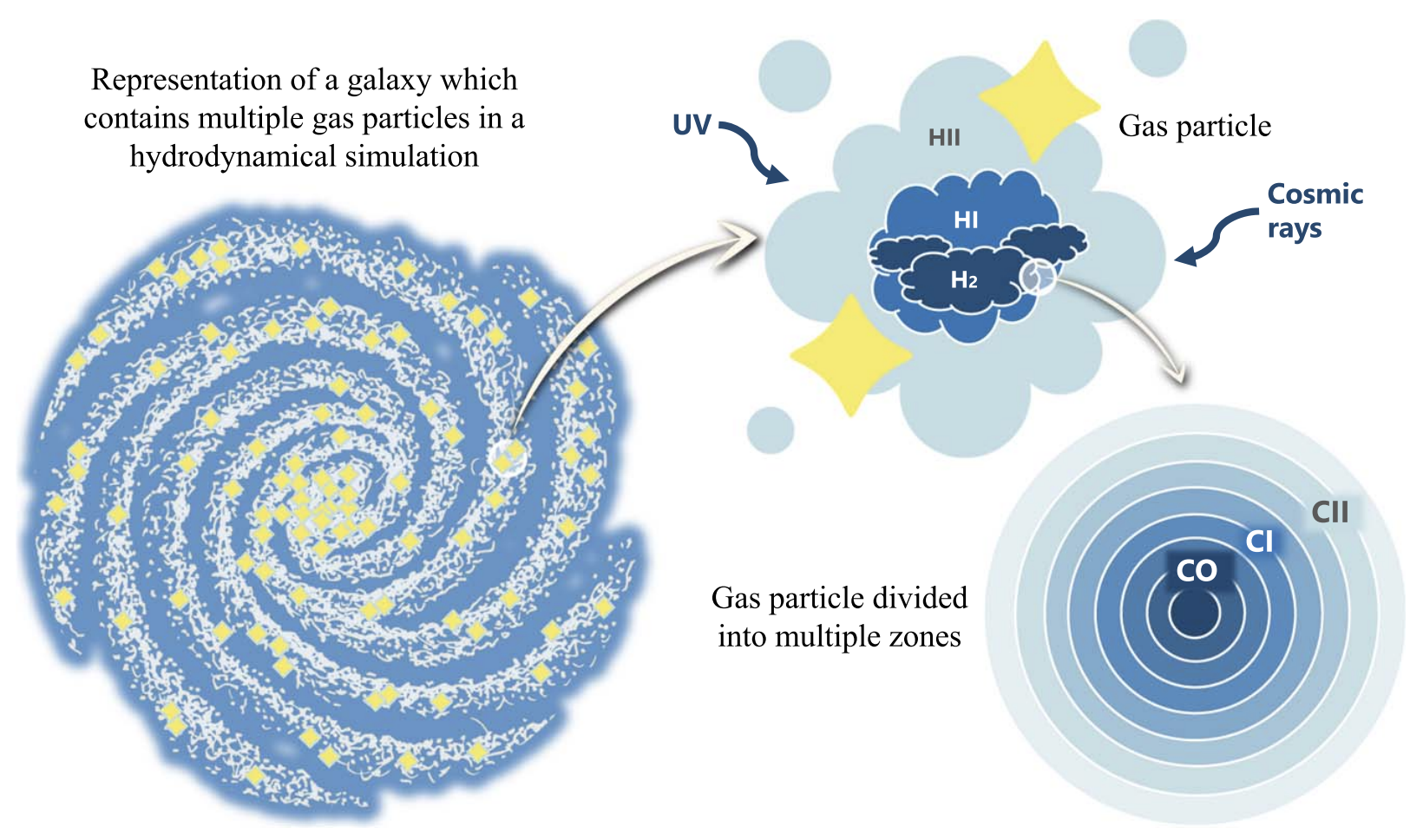 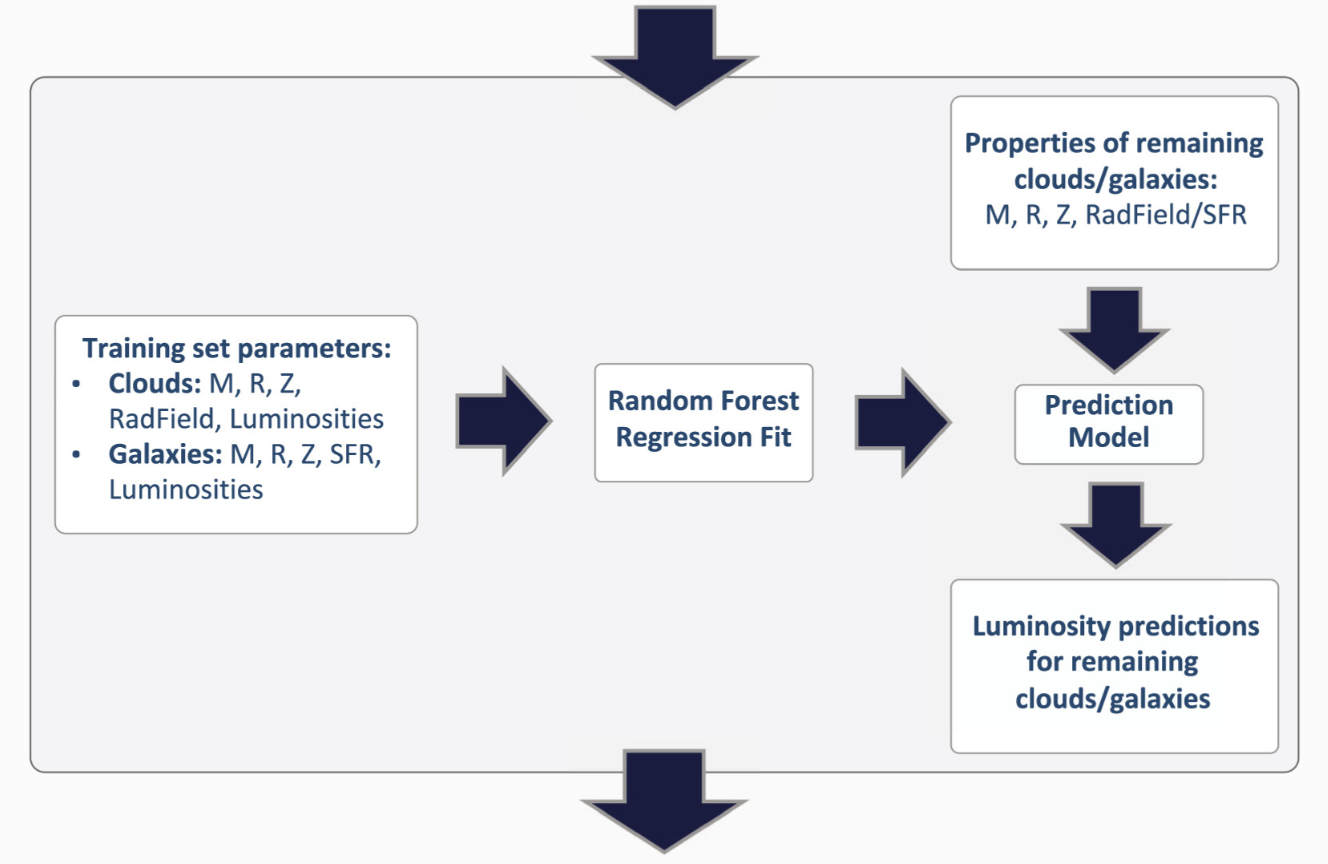 Garcia et al. 2024
10
Molecular lines’ sensitivity to cloud/galaxy properties
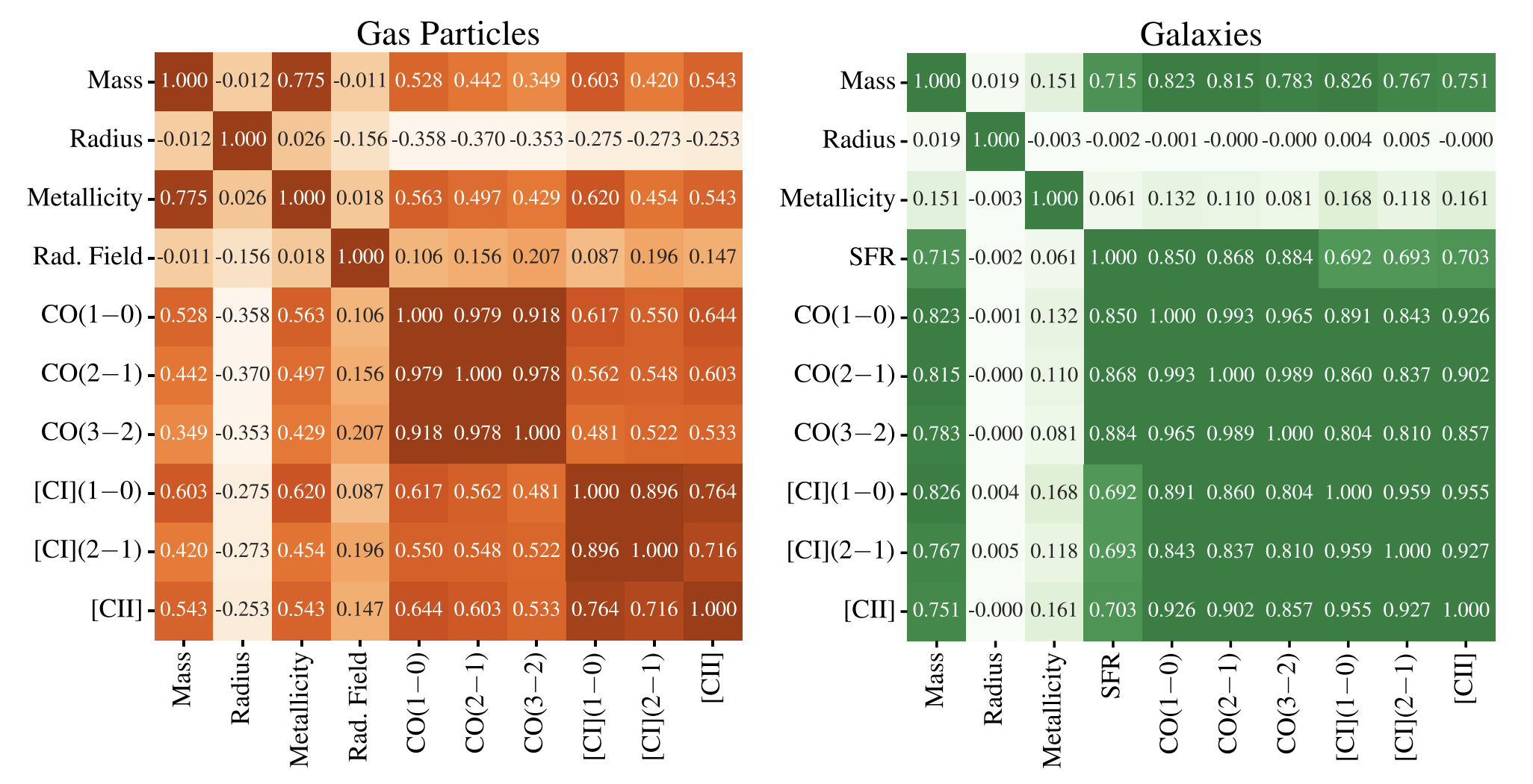 Garcia et al. 2024
11
Molecular Line Luminosities from z=0 to z=10!
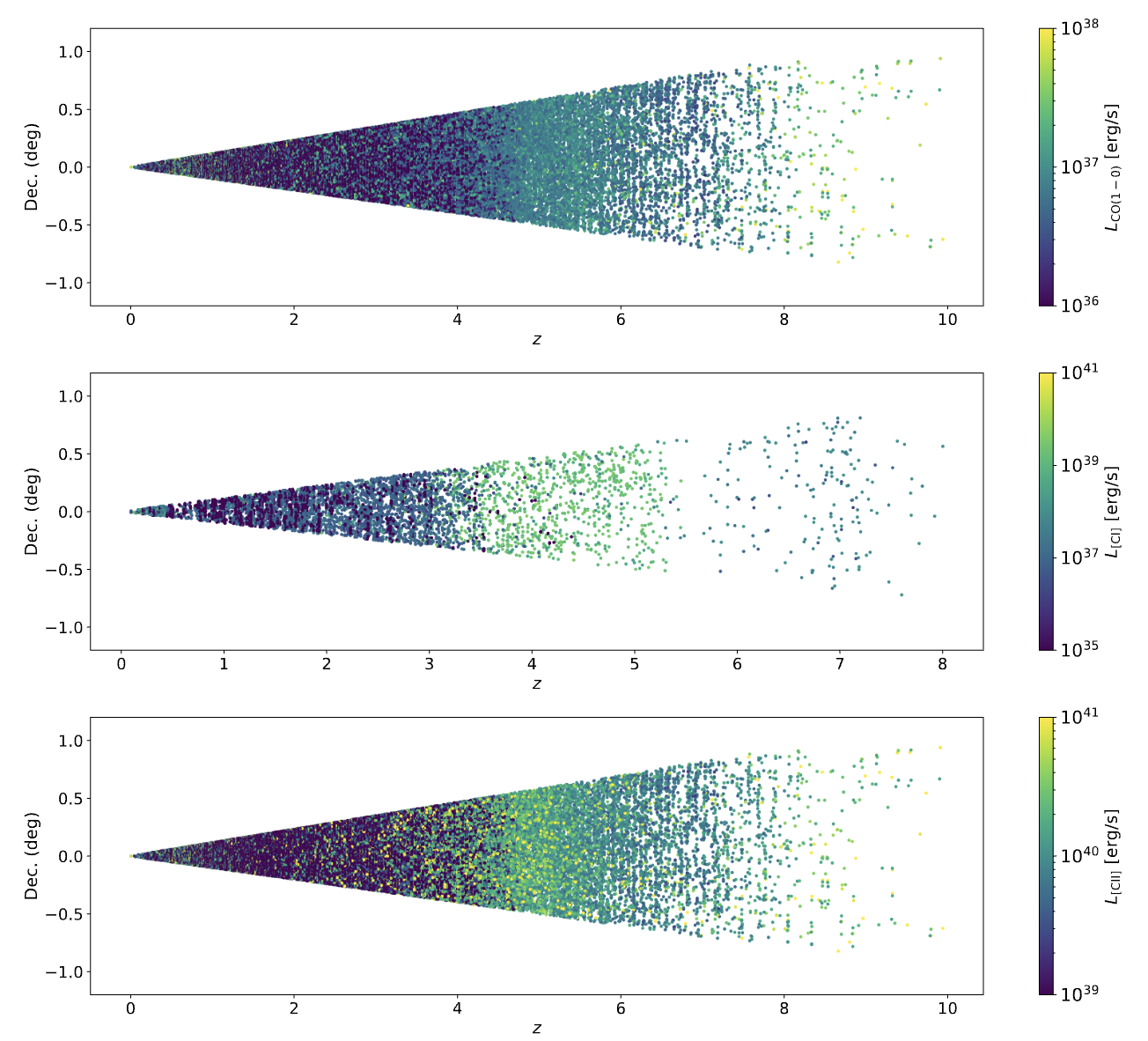 CO(1-0)
[CI](1-0)
[CII]
Garcia et al. 2024
12
CO(1-0) on SLICK SIMBA 25
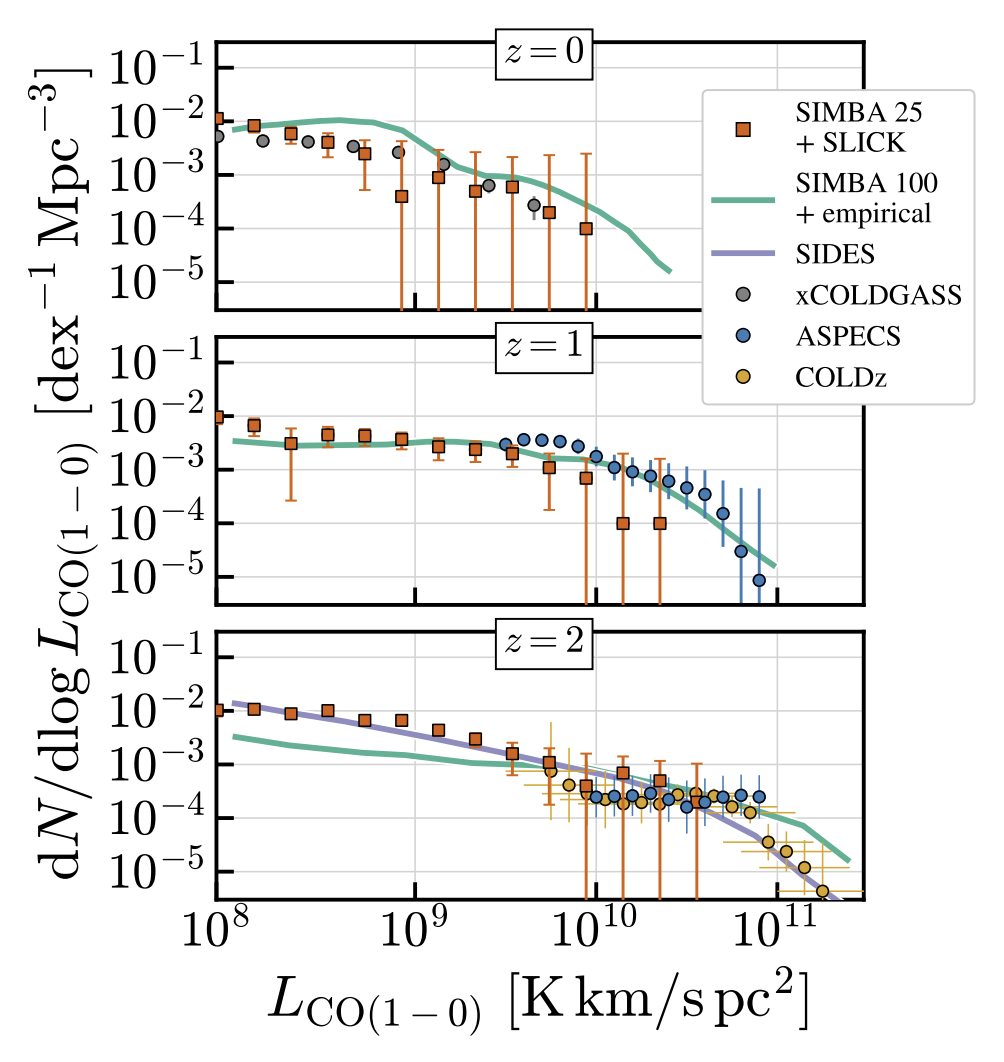 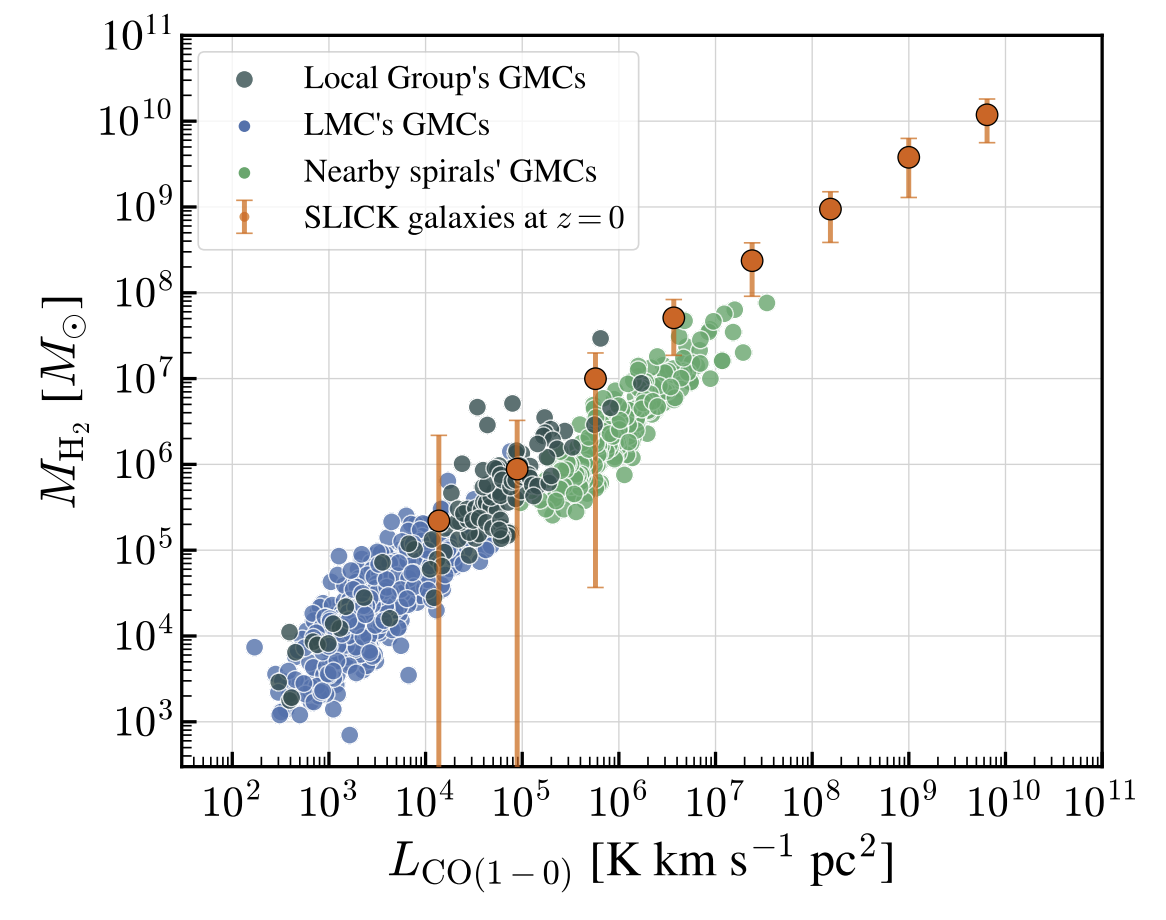 Garcia et al. 2024
13
[CII] x SFR on SIMBA100
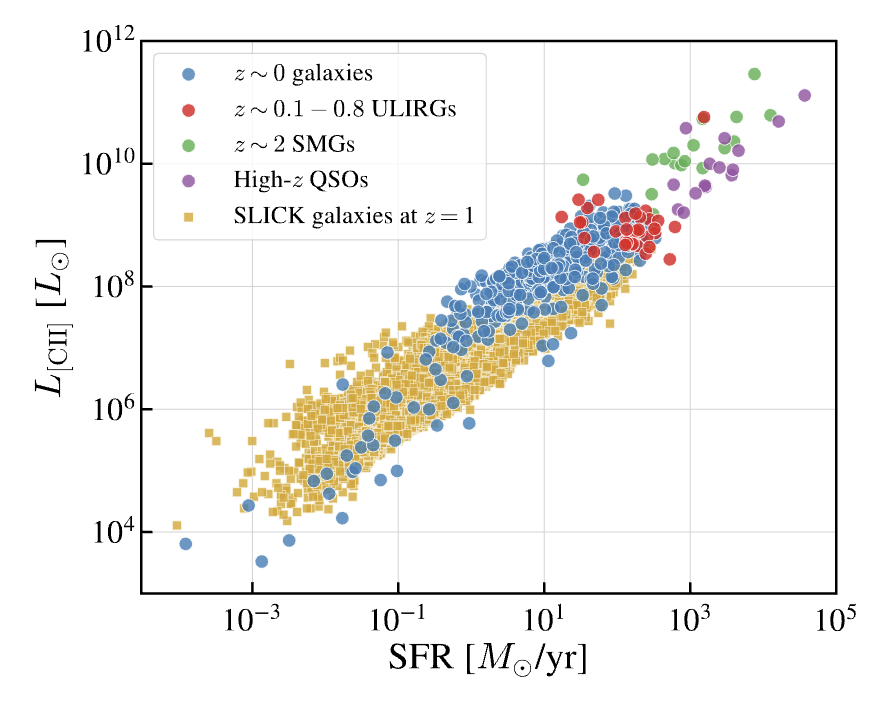 Garcia et al. in prep
14
Testing SLICK on different volumes
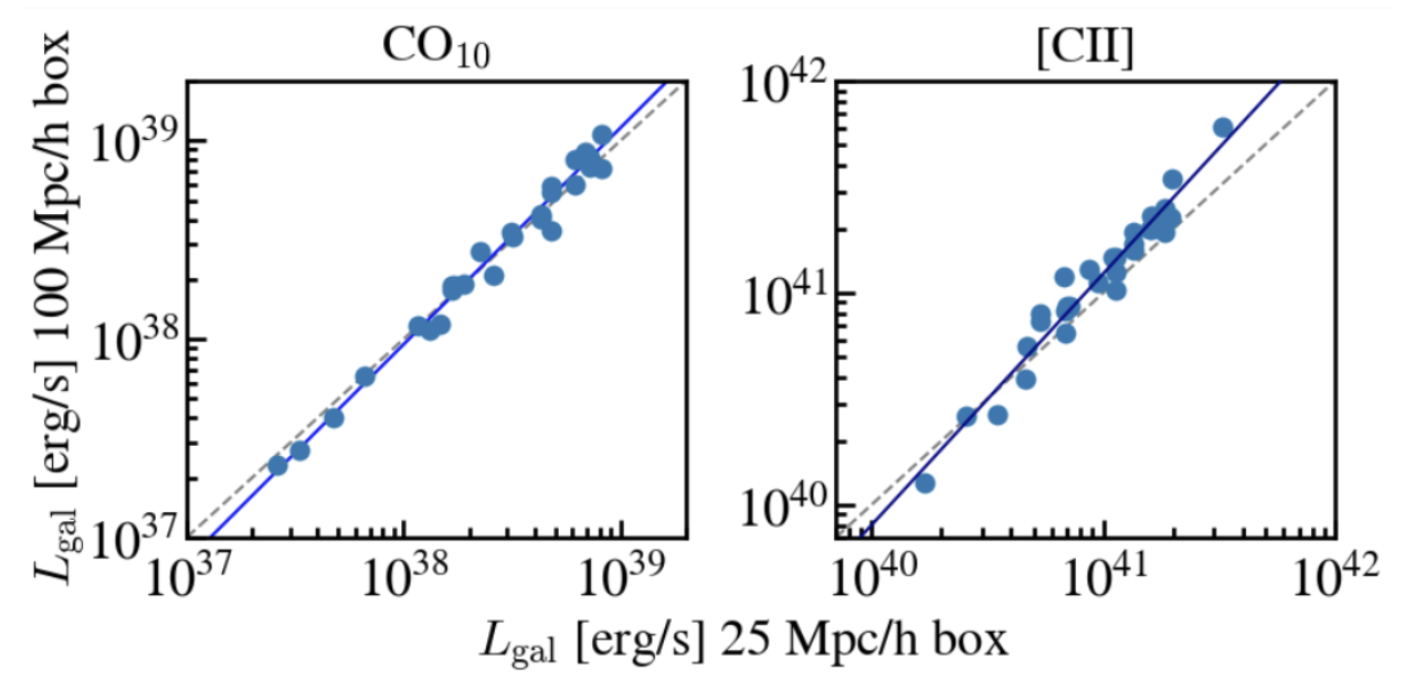 Garcia et al. in prep
15
Cosmological Simulations Overview
IllustrisTNG
SIMBA
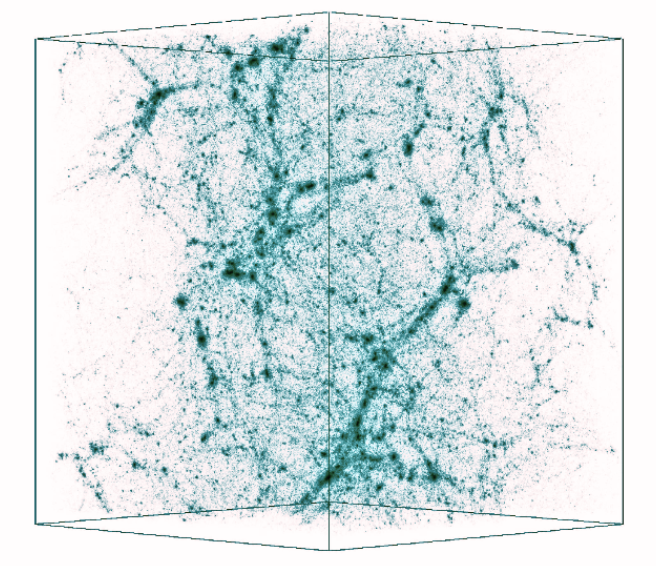 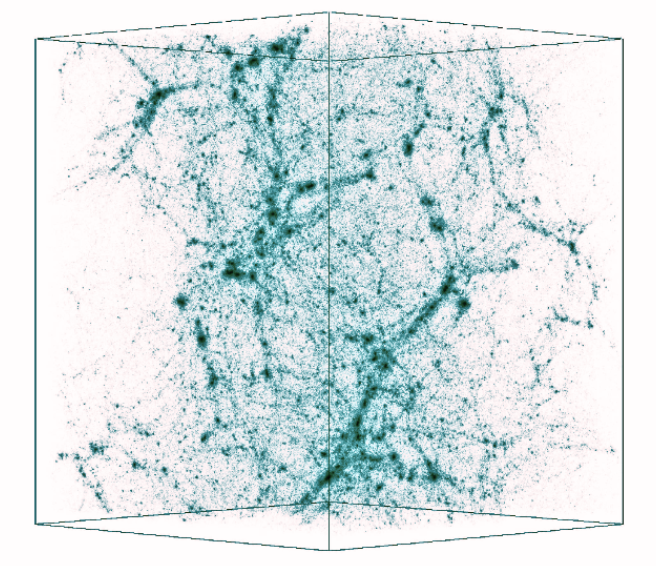 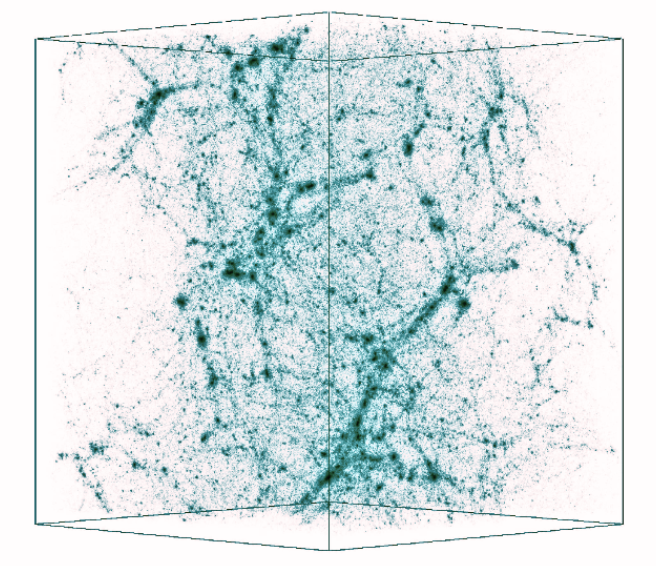 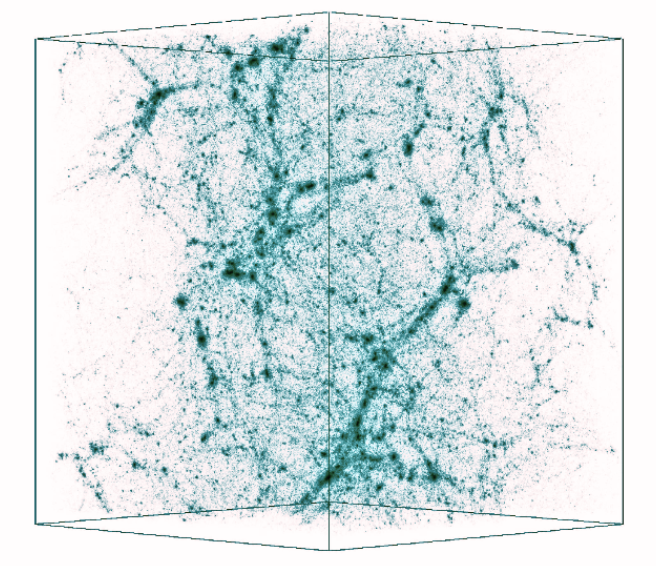 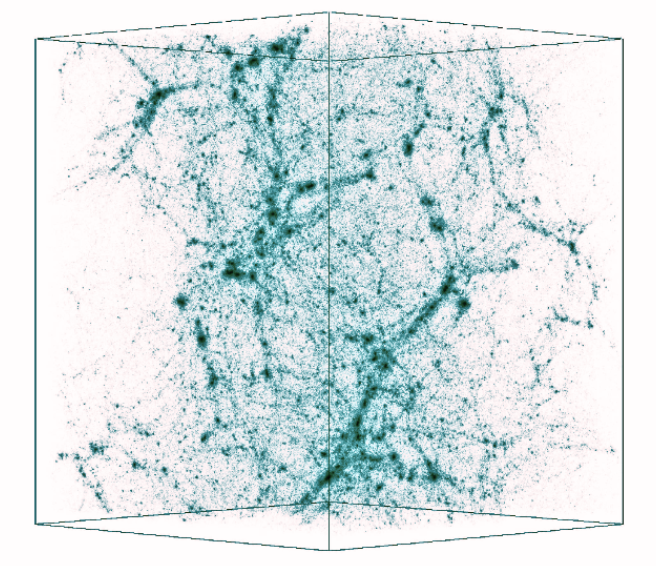 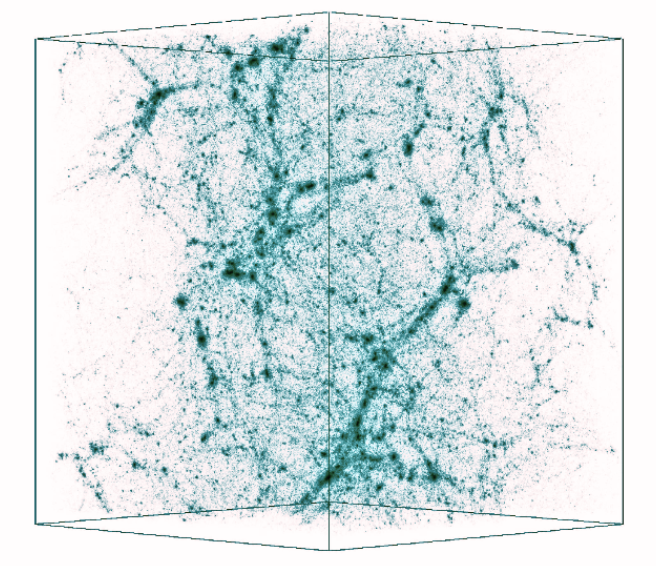 50 Mpc
100 Mpc
300 Mpc
50 Mpc/h
100 Mpc/h
25 Mpc/h
16
Cosmological Simulations Overview
IllustrisTNG
SIMBA
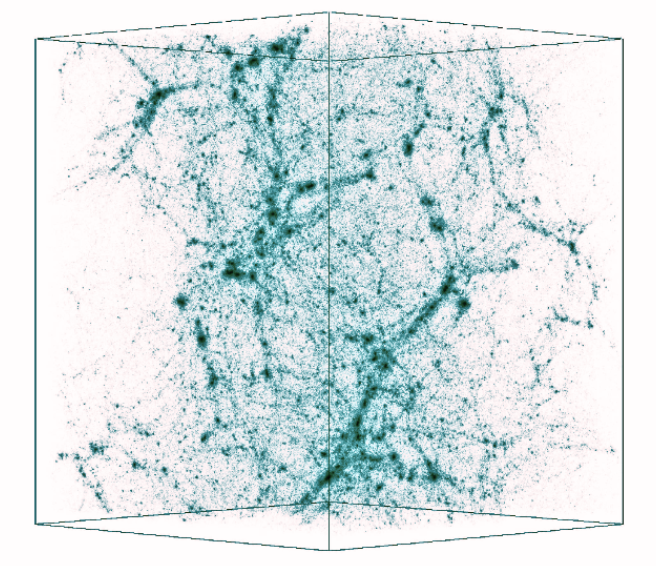 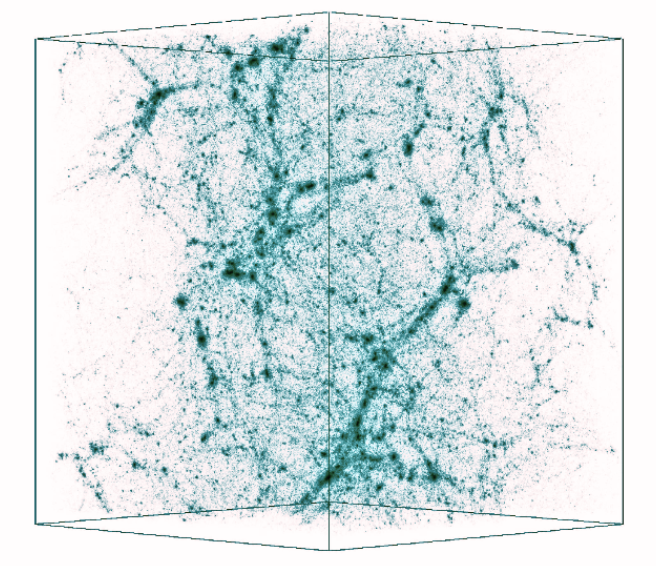 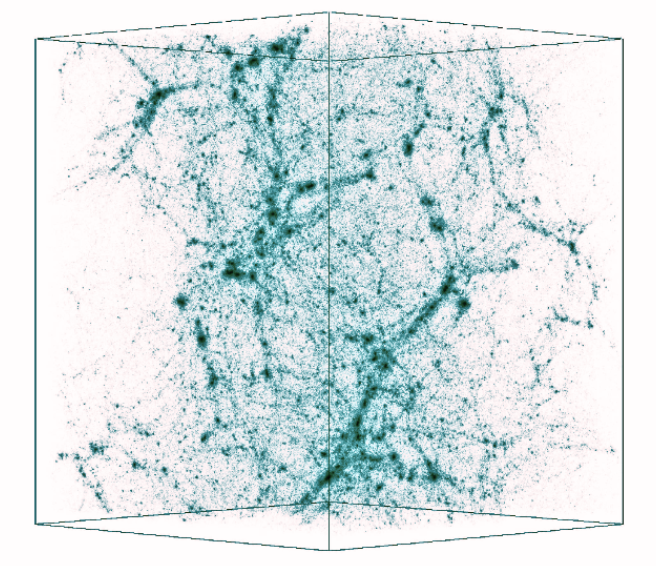 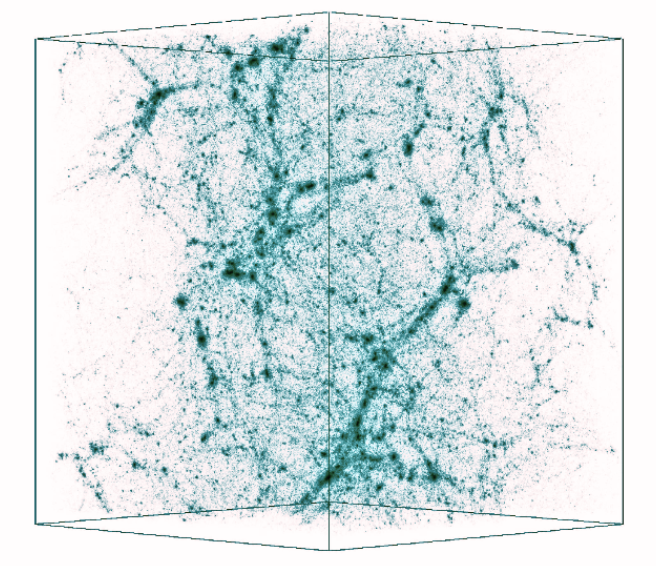 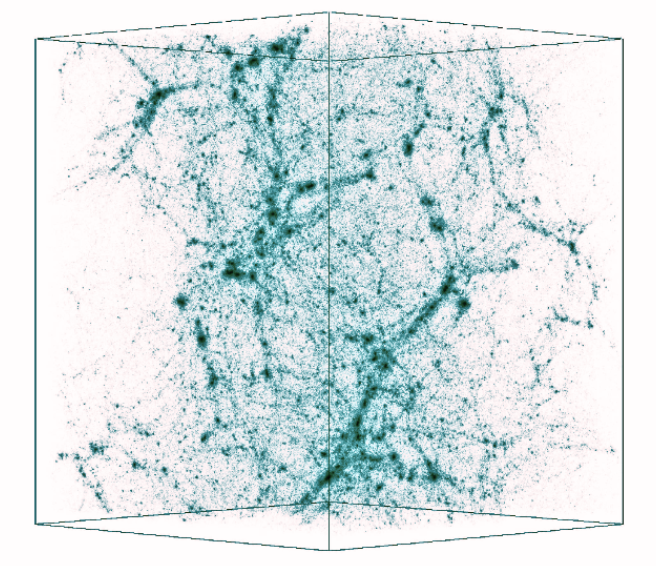 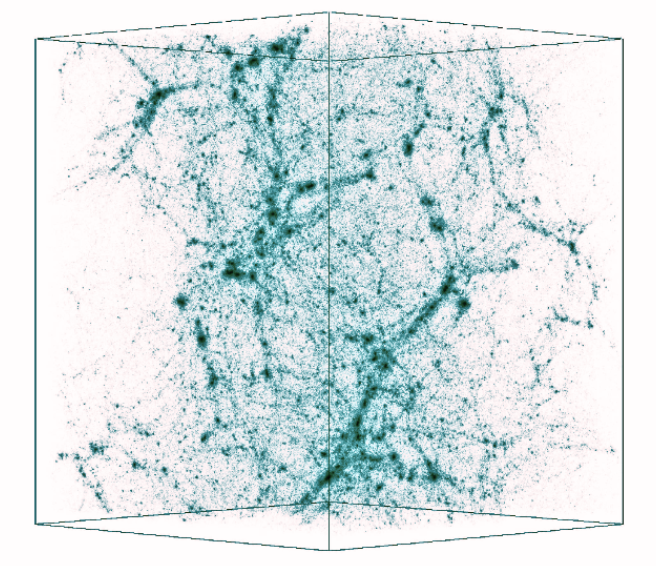 50 Mpc
100 Mpc
300 Mpc
50 Mpc/h
100 Mpc/h
25 Mpc/h
CAMELS
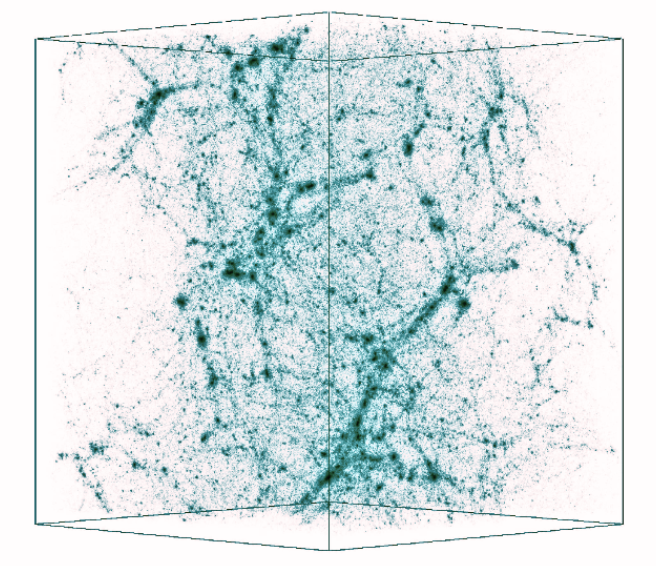 25 Mpc/h
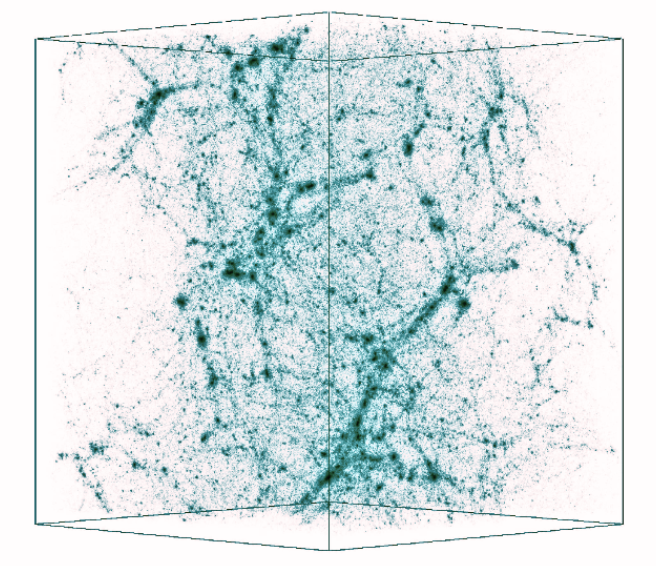 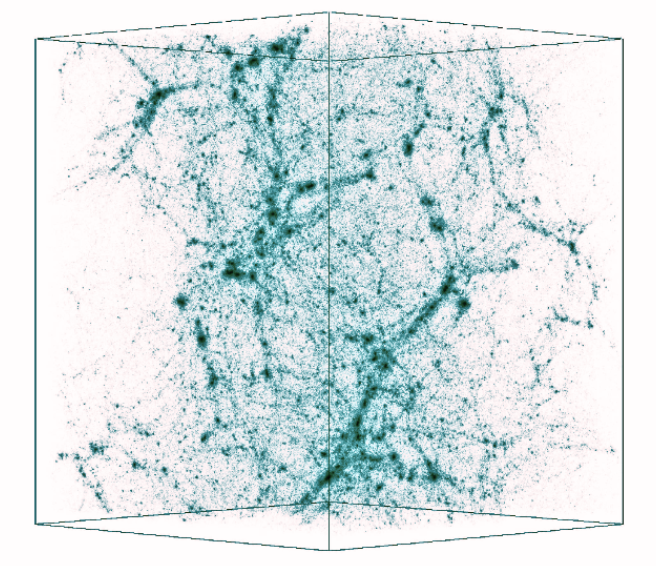 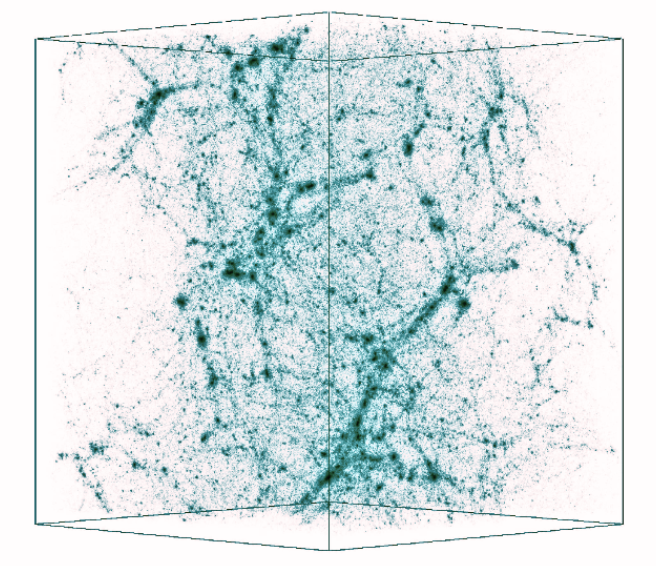 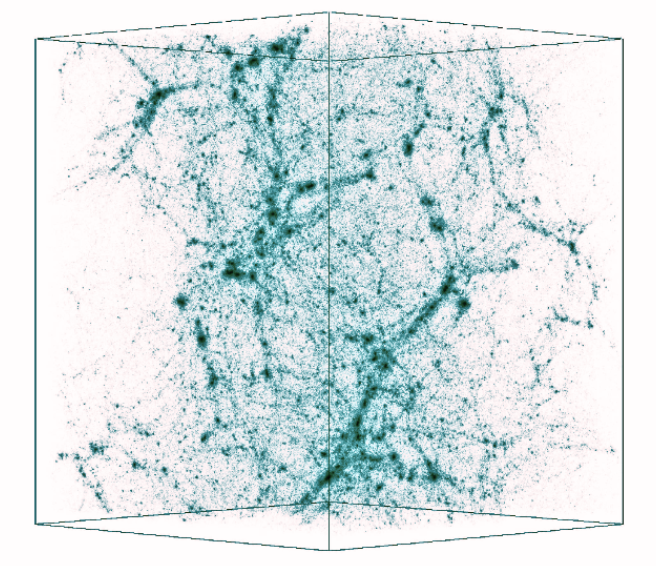 17
Cosmological Simulations Overview
IllustrisTNG
SIMBA
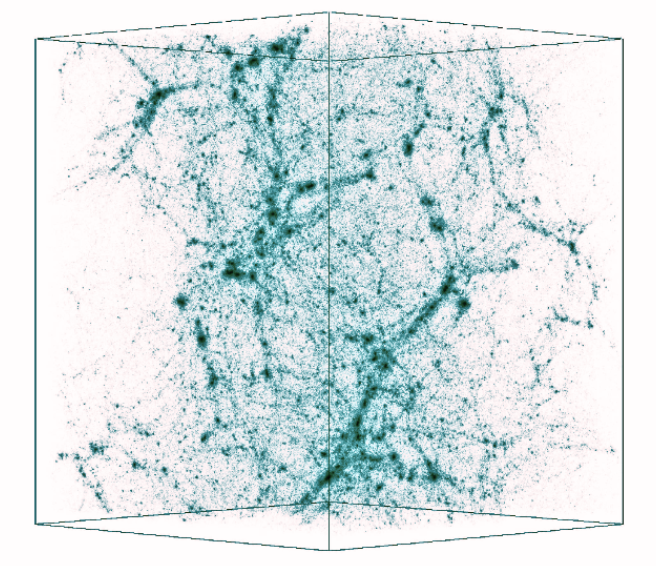 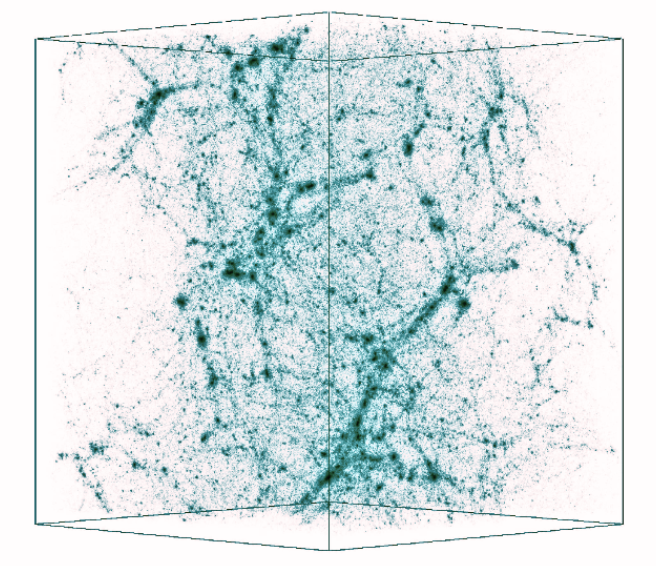 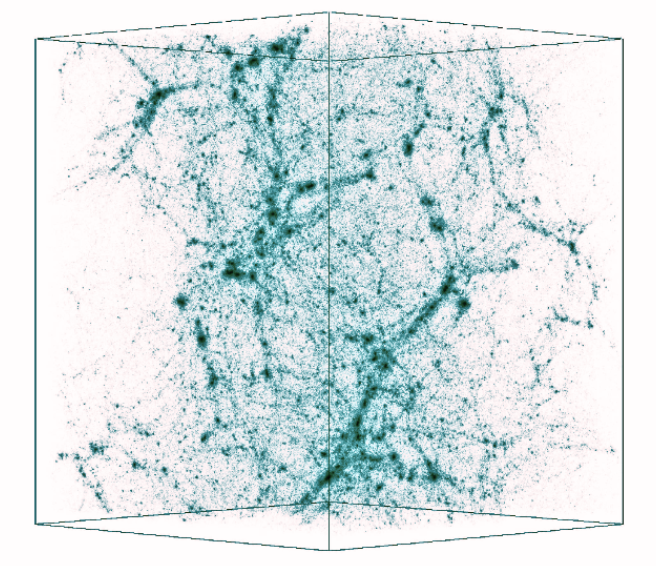 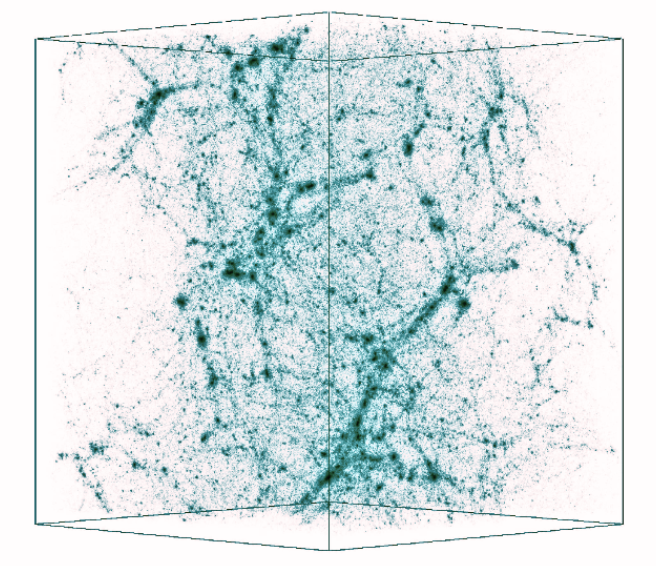 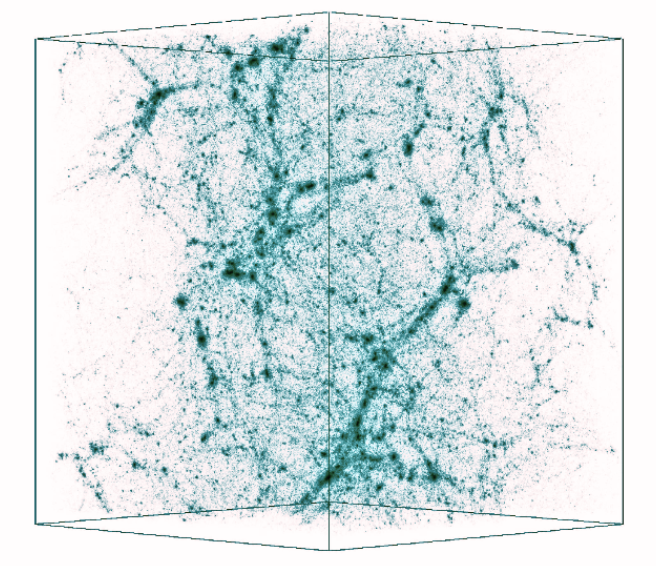 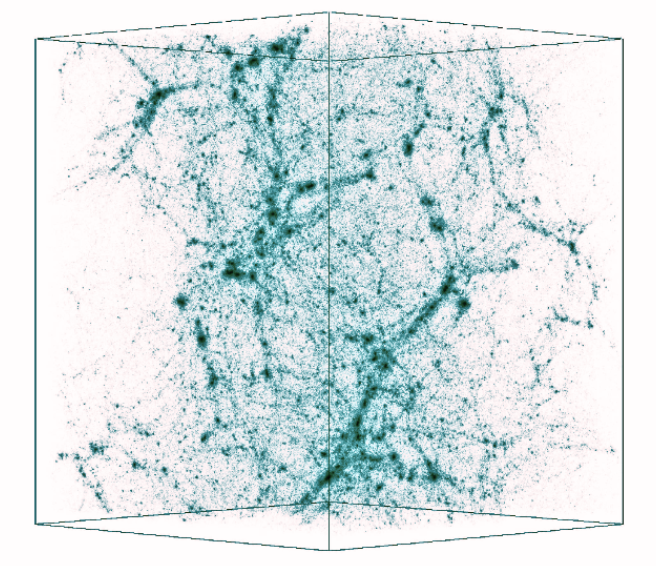 50 Mpc
100 Mpc
300 Mpc
50 Mpc/h
100 Mpc/h
25 Mpc/h
Sets that I’m using:
First set: Extreme combinations of AGN + SN
Second set: Varies one parameter at a time
Third set: Same physics, different realizations → cosmic variance
Why?
Identifies which parameters matter most
Helps marginalize over uncertainty in modeling
CAMELS
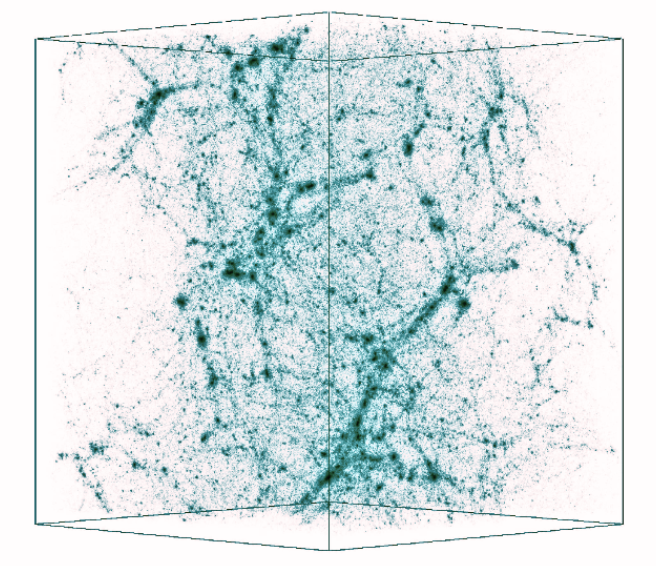 25 Mpc/h
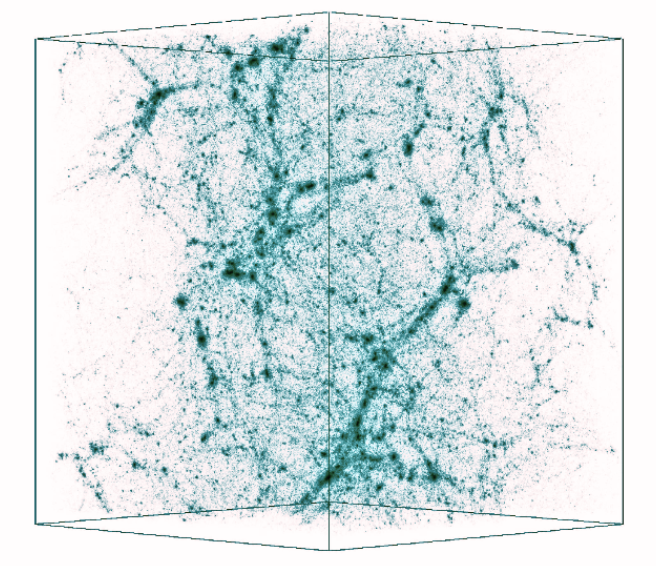 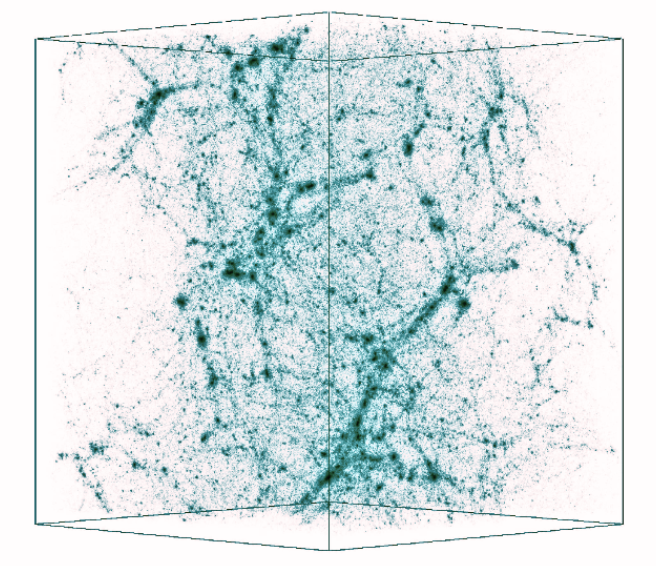 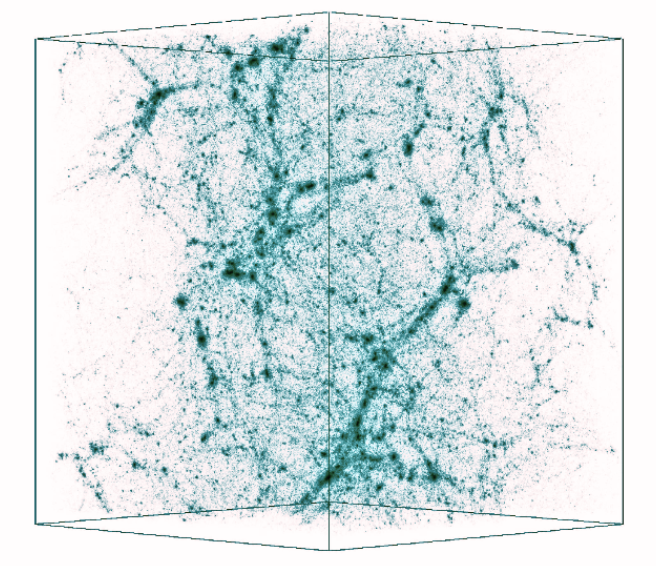 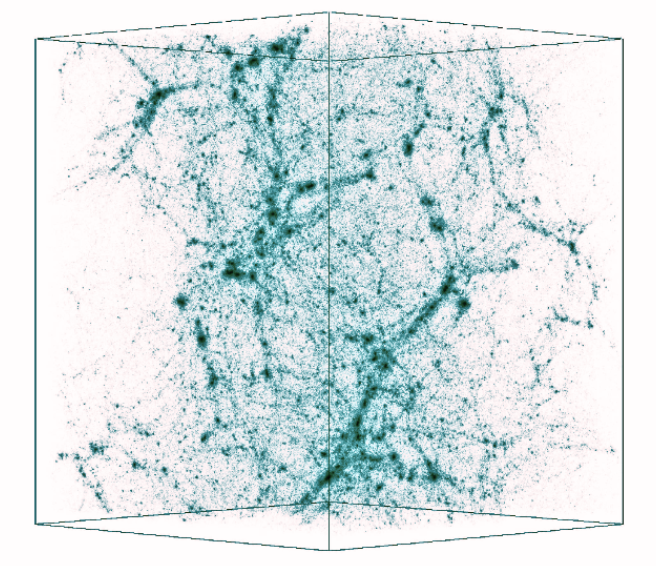 18
SLICK + CAMELSFiducial [CII] Power Spectrum
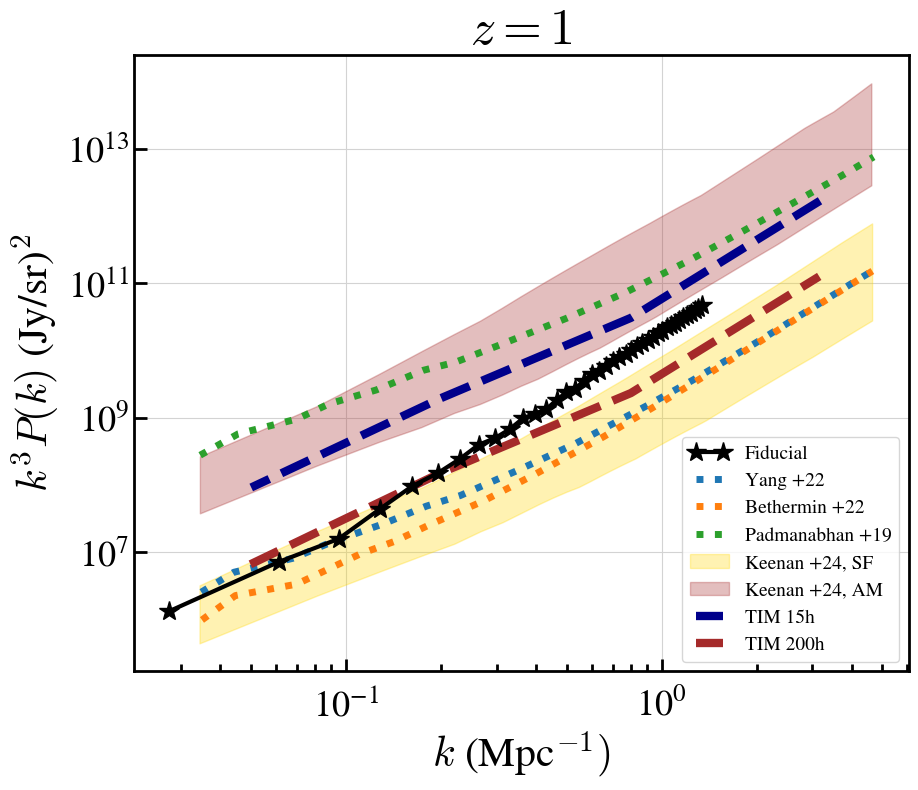 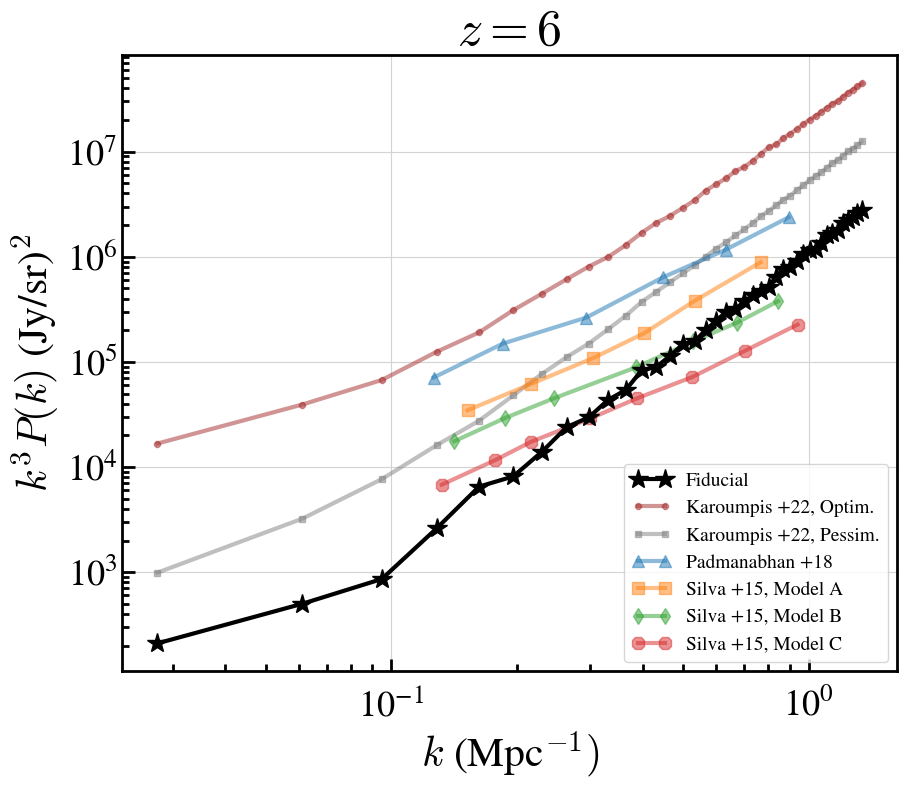 PRELIMINARY
19
[CII] Power Spectrum for Extreme SN/AGN Models
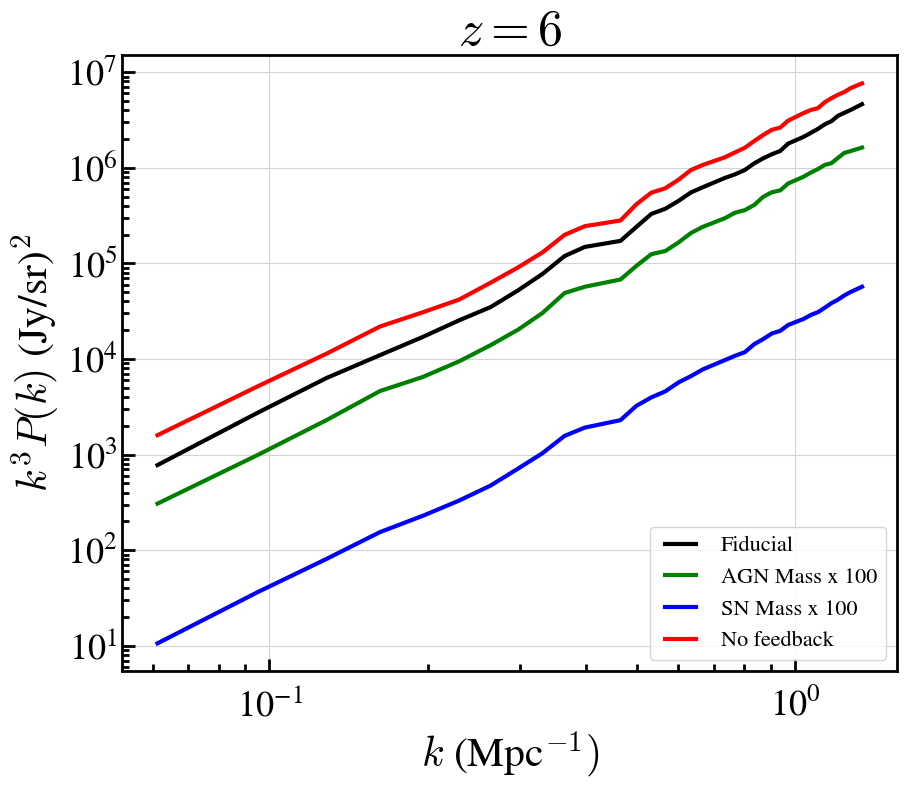 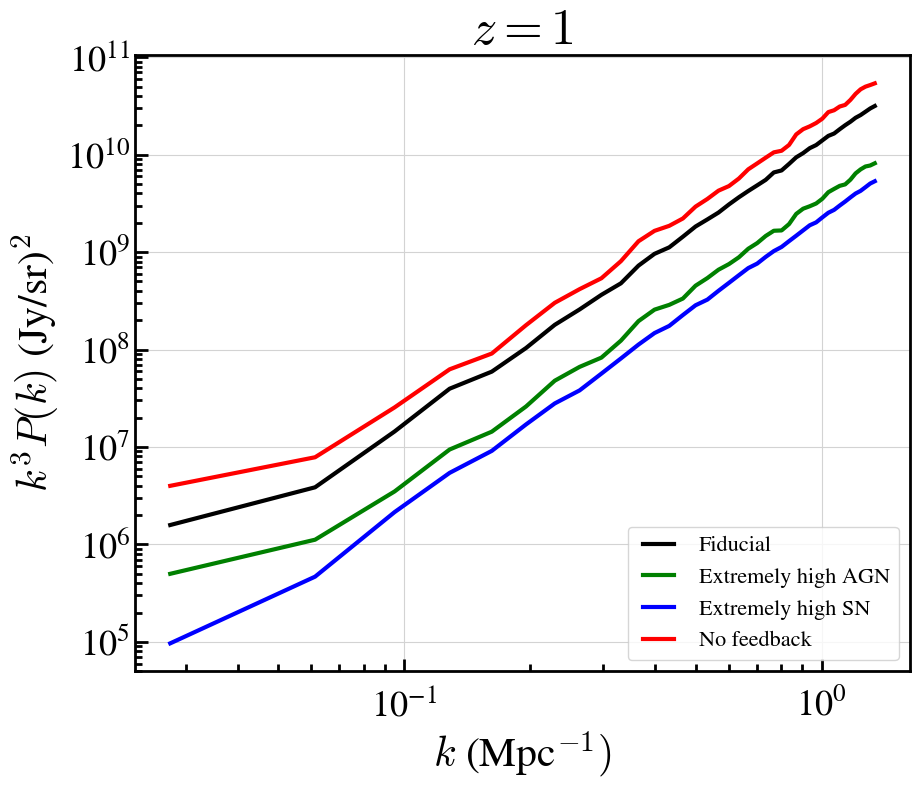 PRELIMINARY
20
[CII] Power Spectrum for Varying Cosmological Parameters
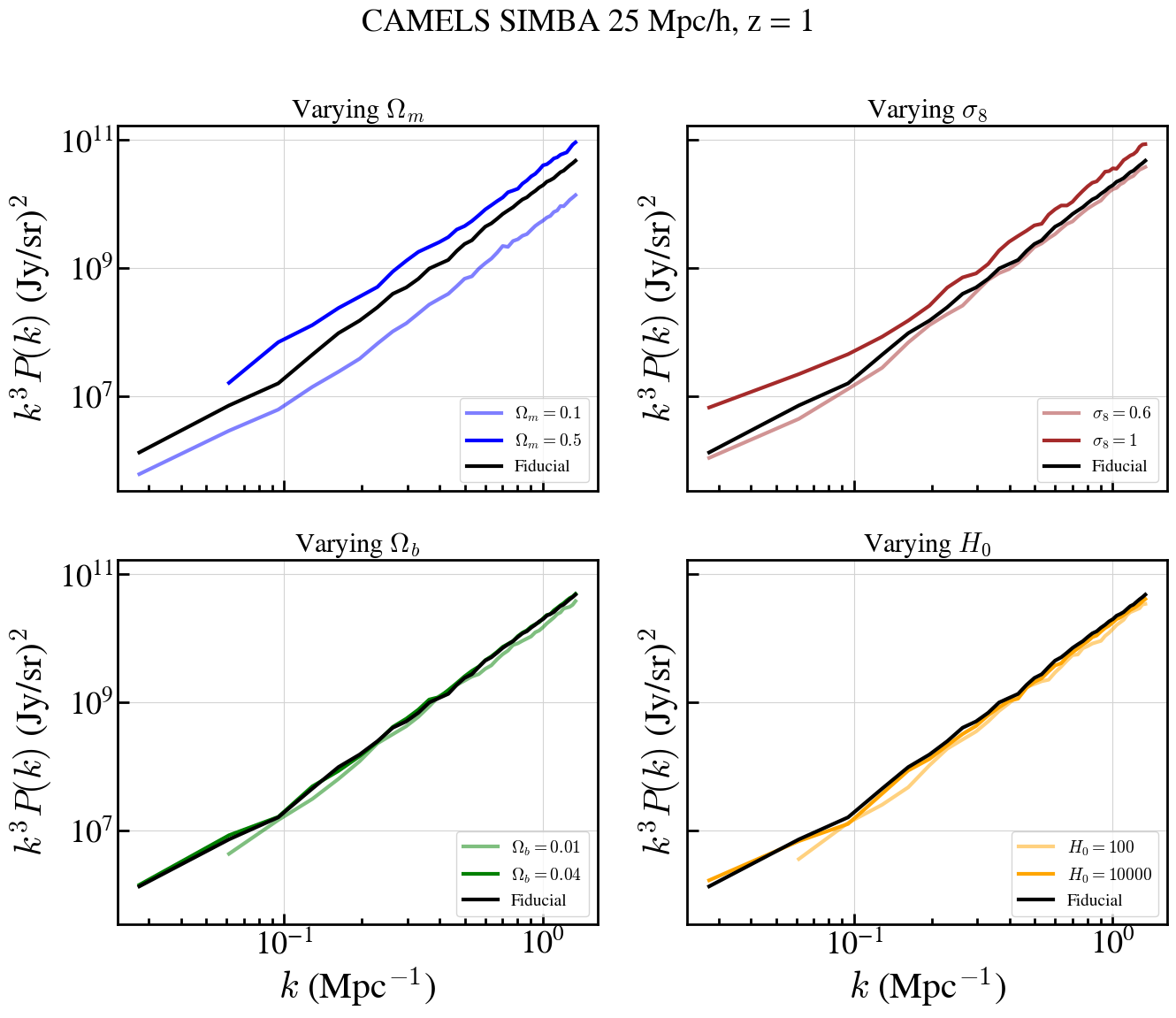 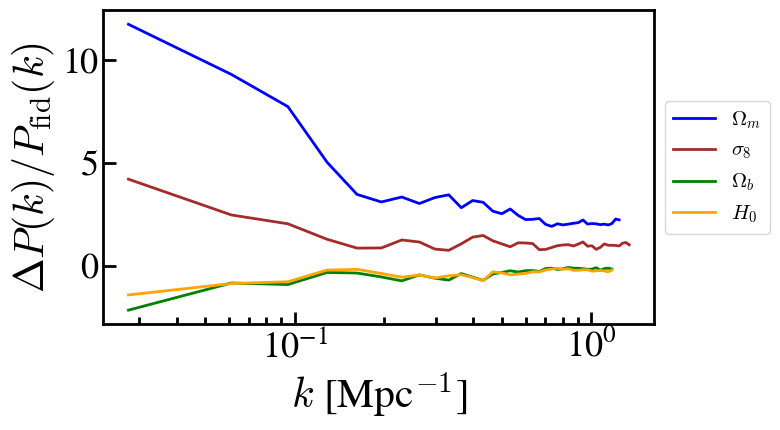 PRELIMINARY
21
[CII] Power Spectrum for Varying Cosmological Parameters
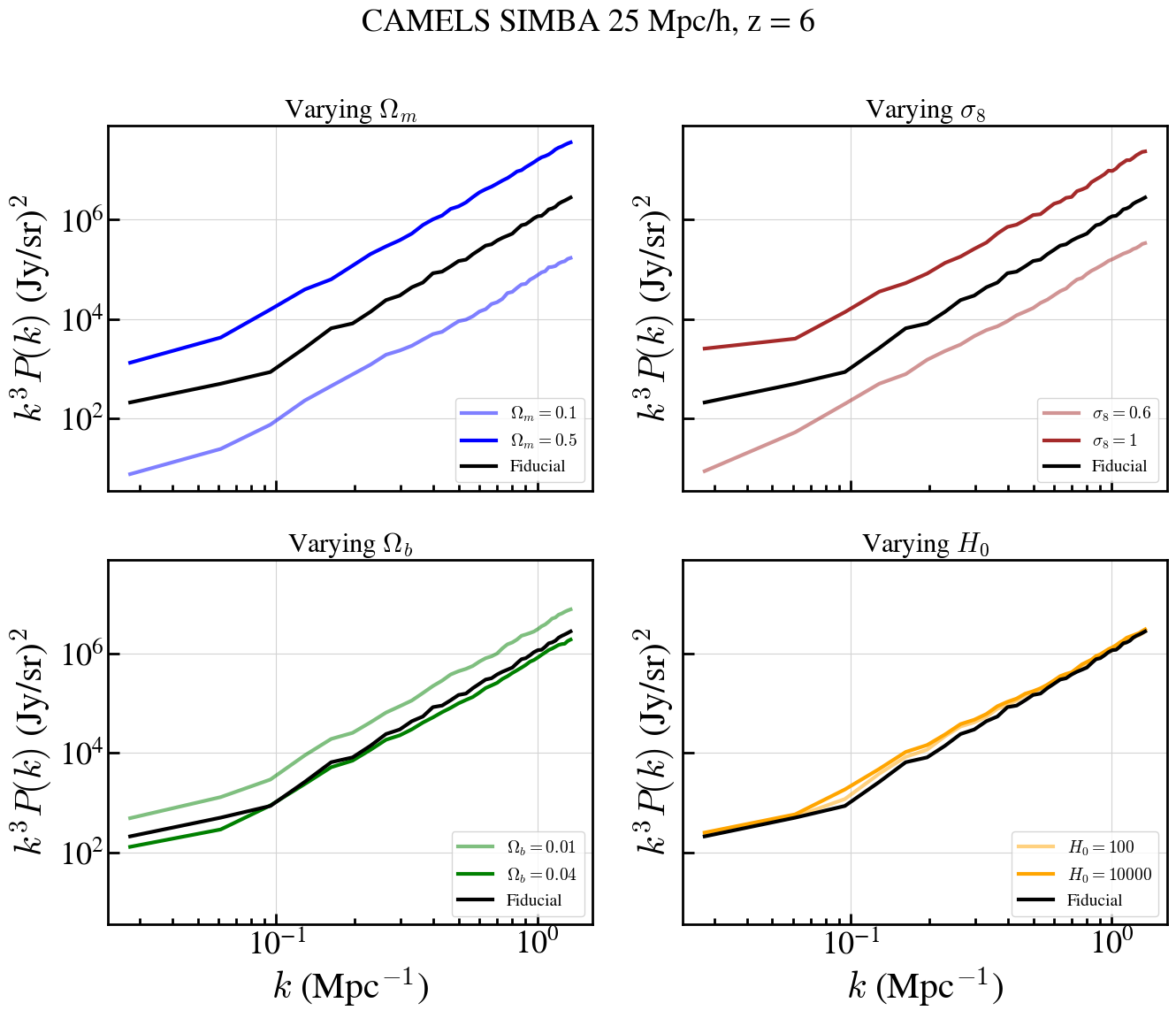 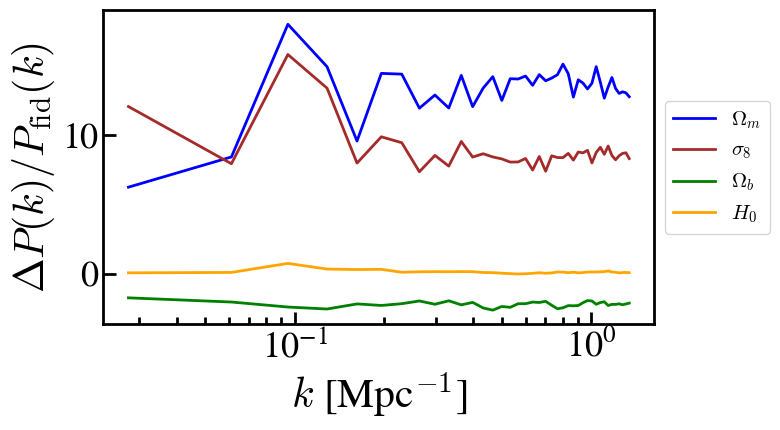 PRELIMINARY
22
Limitations of Cosmological Simulations for LIM
🧊 Resolution Limits
Can’t resolve individual clouds;
Gas temperature and density averaged over

🔬 Missing Small-Scale Physics
No ISM chemistry, turbulence, or dust;
Need models to predict line emission

💫 Feedback (and other astrophysical) Models
Tunable recipes for AGN and SN effects

📏 Size Limit
Computationally expensive

🎲 One Box per Redshift
Set parameters; cosmic variance
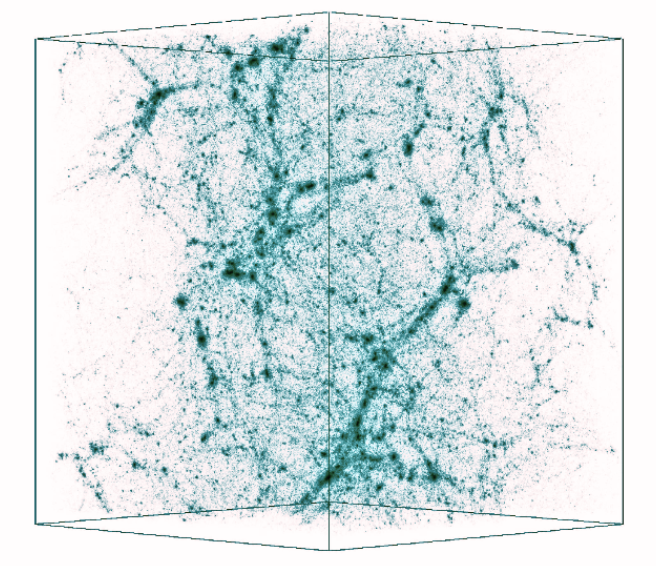 23
LIM Modeling with Hydrodynamical Simulations
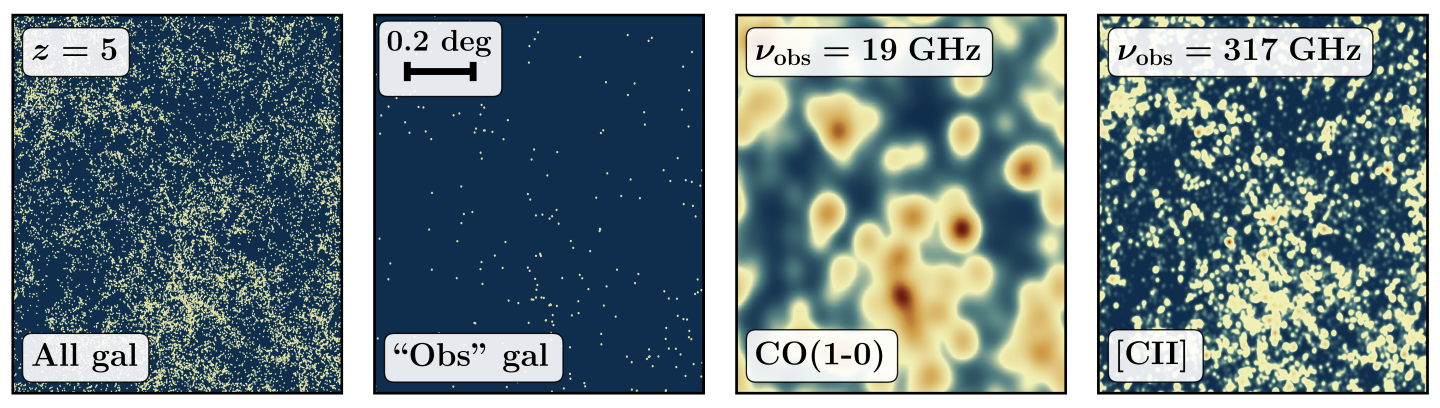 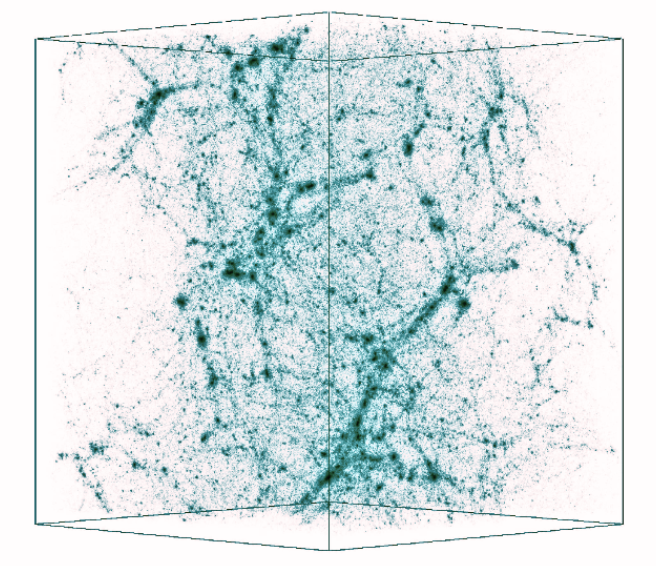 Bernal & Kovetz 2022
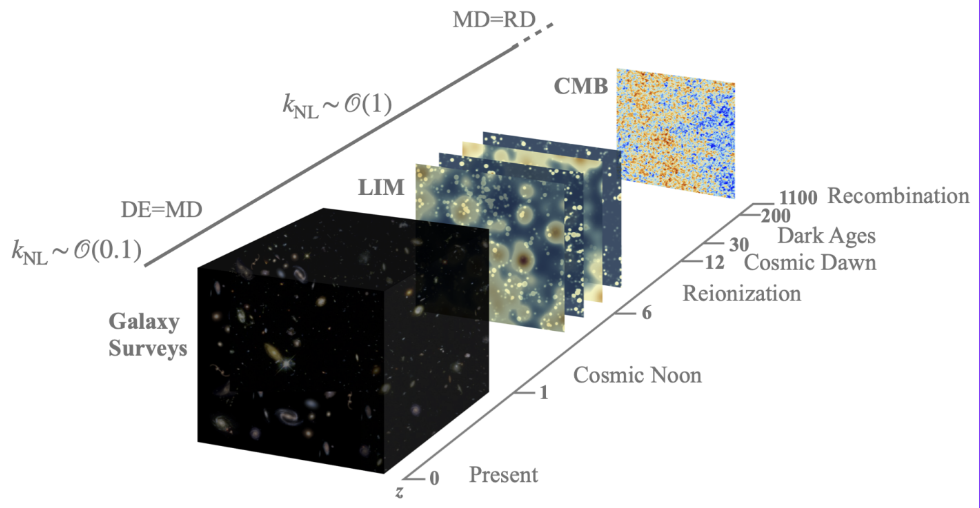 24
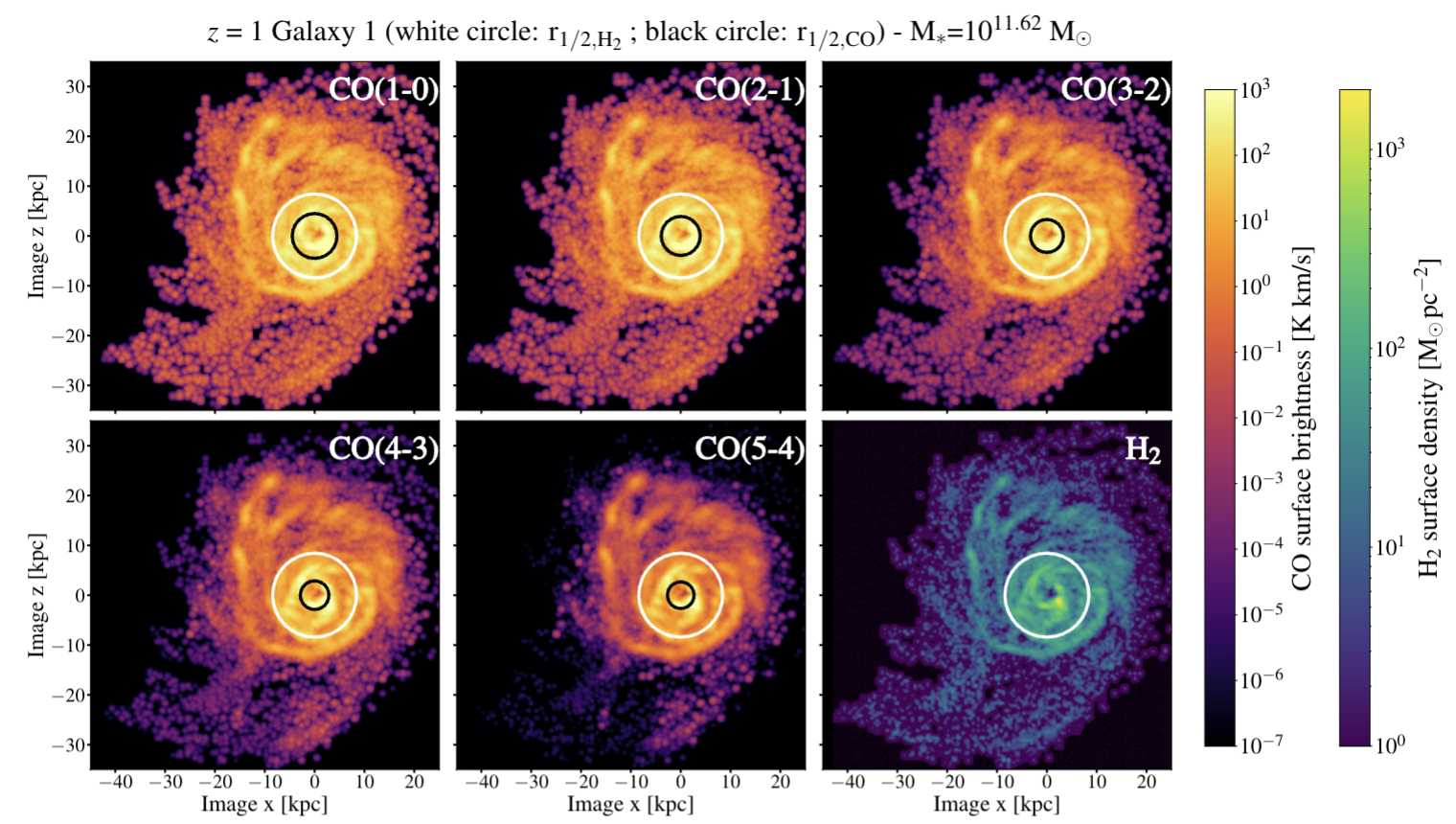 Other amazing SLICK projects
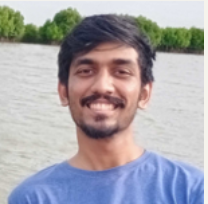 Anirudh (IISER/MPIA), Popping (ESO), Kaasinen (ANU)
 Resolved CO transitions in galaxies
 Accepted to A&A
PRELIMINARY
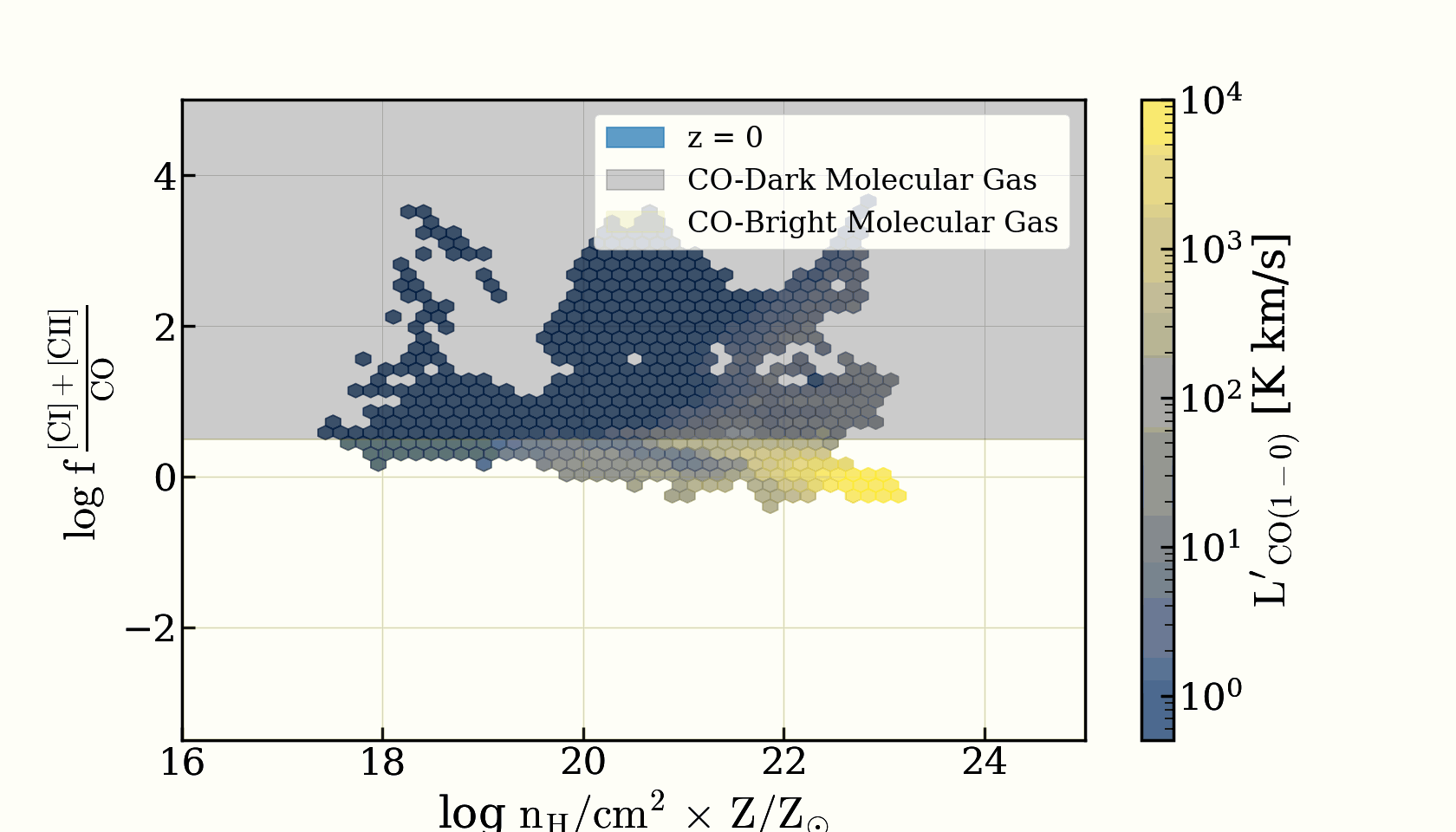 PRELIMINARY
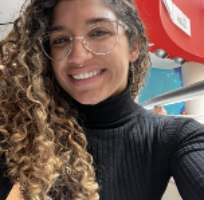 Valentin-Martínez (UF), Narayanan (UF)
Dark-CO studies
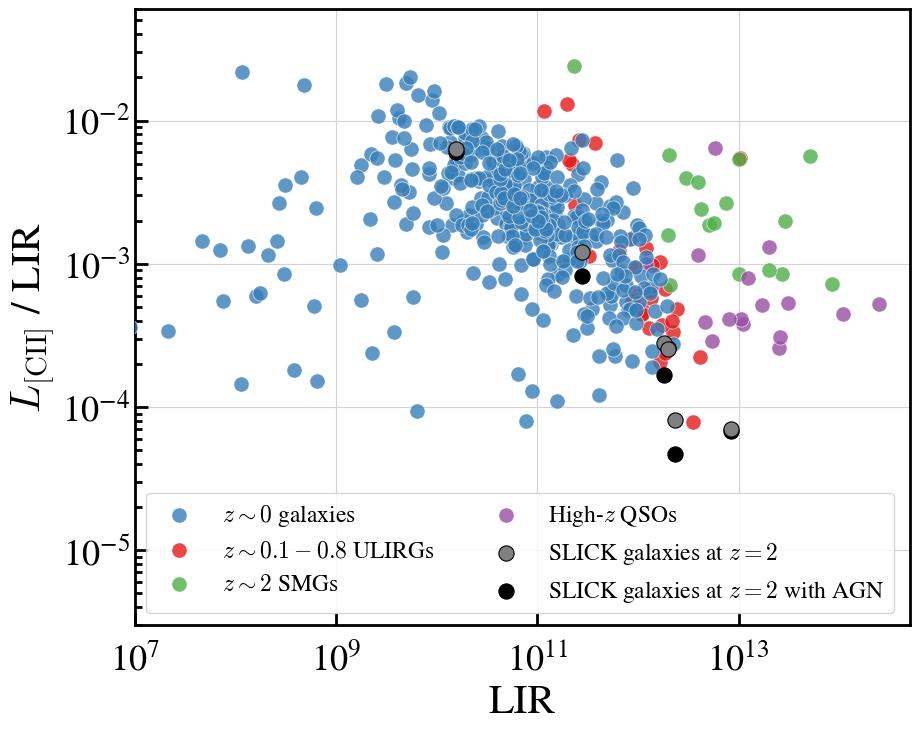 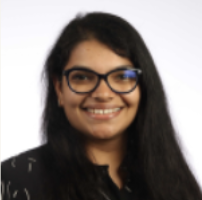 Patil, Petric, Rowlands (Johns Hopkins University/STScI)
 Impact of AGNs on molecular line luminosities
25
Conclusions
Line-Intensity Mapping experiments will be crucial for measuring the evolution of astrophysics and cosmology at a wide range of redshifts.

Cosmological hydrodynamic simulations are powerful tools for LIM studies, but capturing the complex physics of galaxy formation in small-scale processes that impact large-scale observables is challenging.

SLICK addresses this by combining PDR-based modeling of the ISM with machine learning, offering both physical interpretability and computational efficiency.

SLICK has been used by multiple groups worldwide to investigate CO transitions in galaxies, quantify the abundance of dark CO in the universe, assess the impact of AGN on molecular lines, and explore a variety of other projects on galaxy evolution and line intensity mapping cosmology.

Feedback processes and other astrophysical/cosmological assumptions can significantly impact LIM observables. SLICK+CAMELS helps us quantify these effects and develop strategies to marginalize over theoretical uncertainties.
26